BRIDG Micro-Course Qualitative Research and Analysis
Brenna Bray, PhD
BRIDG T90/R90 Fellowship Postdoctoral Training Program
NCCIH, Grant AT008924
National University of Natural Medicine (NUNM) University of Washington (UW)
NourishED Research Foundation (Boulder, CO, USA | Wilmington, DE, USA)
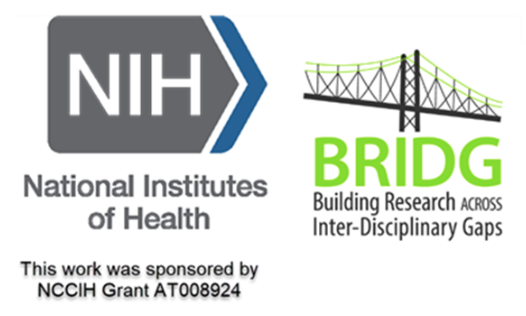 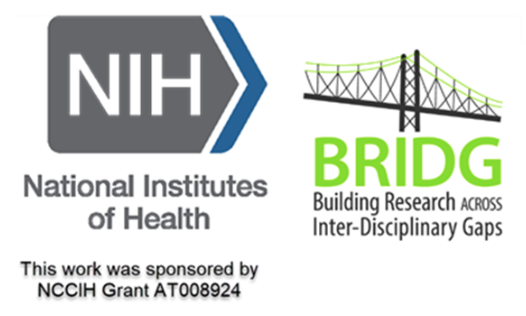 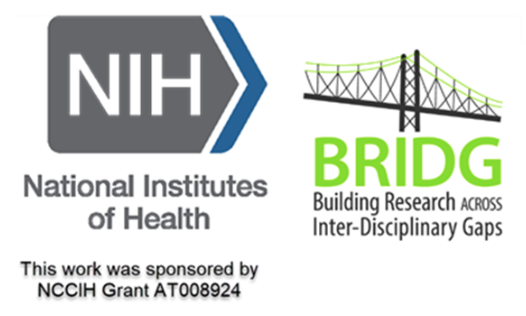 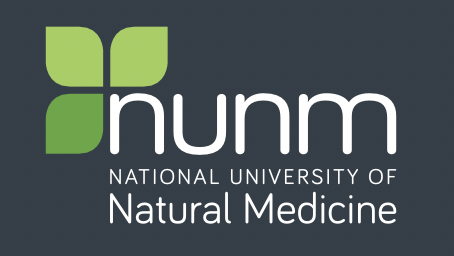 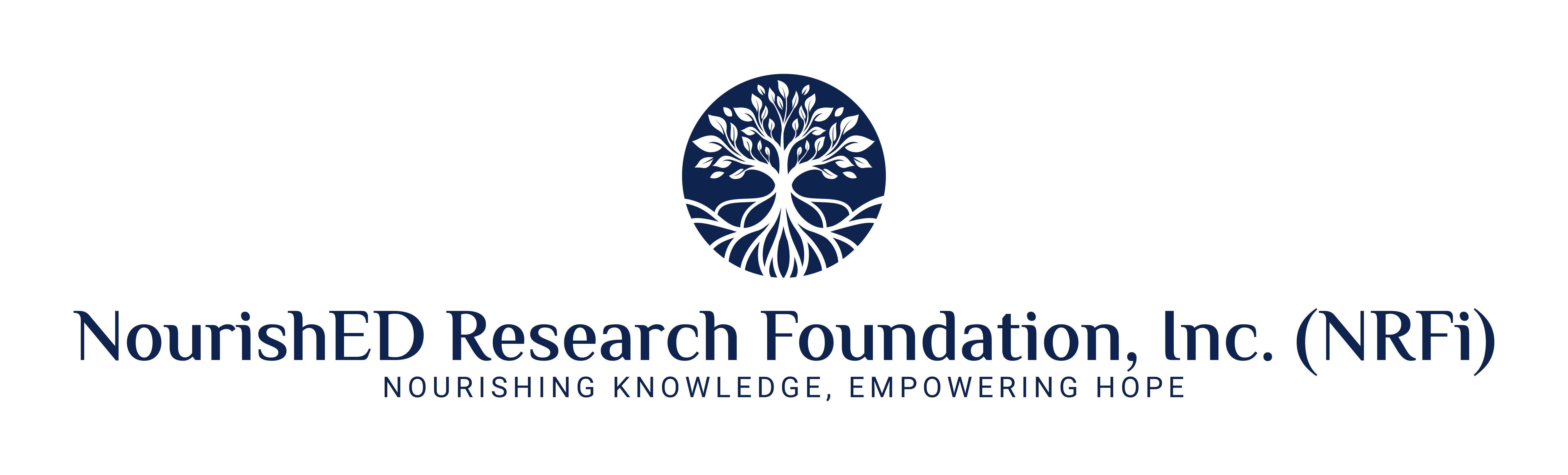 BRIDG Micro-Course Module 4: Qualitative Data Analysis
Brenna Bray, PhD
BRIDG T90/R90 Fellowship Postdoctoral Training Program
NCCIH, Grant AT008924
National University of Natural Medicine (NUNM) University of Washington (UW)
NourishED Research Foundation (Boulder, CO, USA | Wilmington, DE, USA)
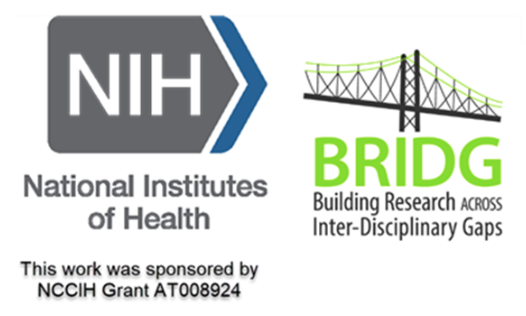 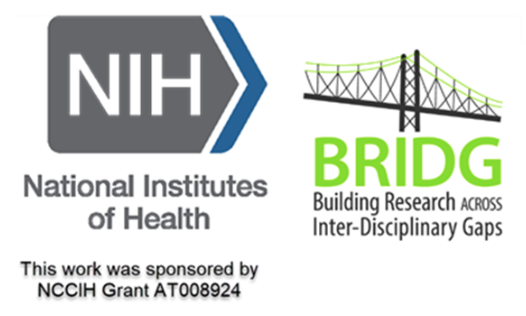 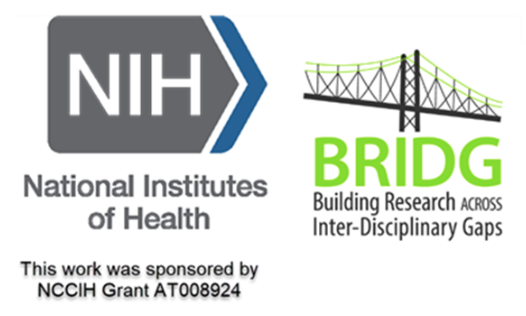 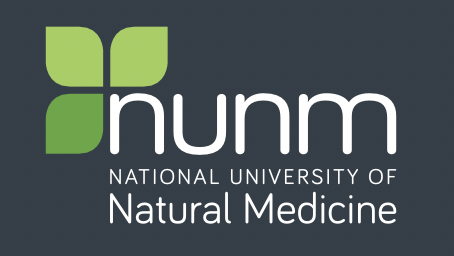 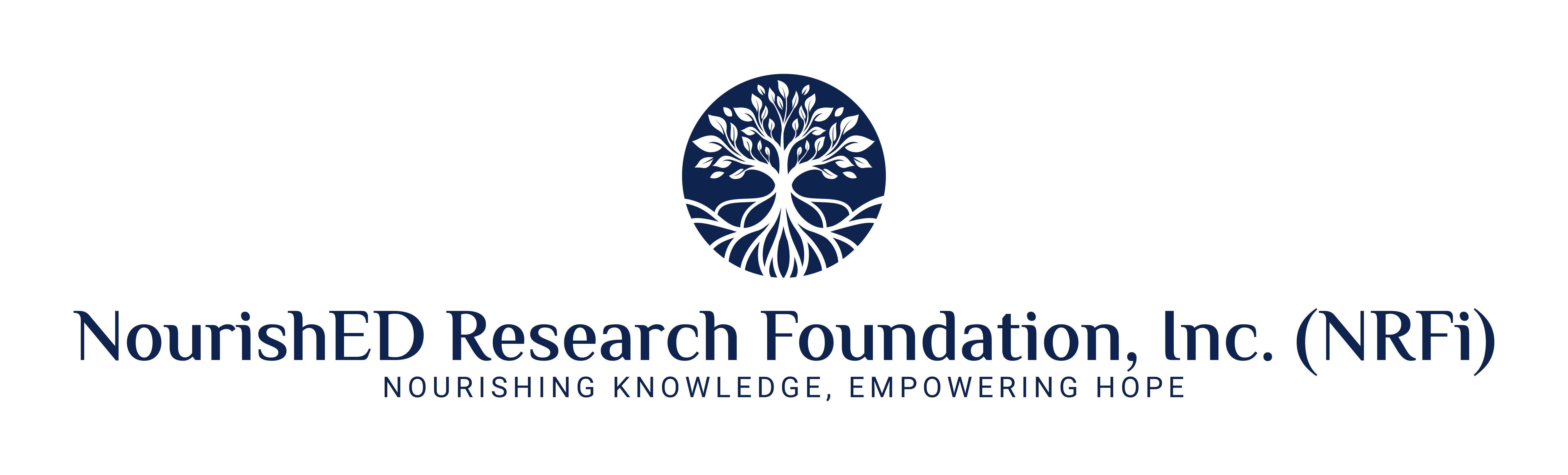 Content Overview
Overview of Qualitative Research
Classic Types of Qualitative Research Designs
Qualitative Evaluation Process
Qualitative Data Analysis
Reporting Findings
Guidelines
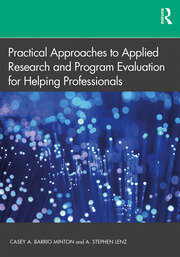 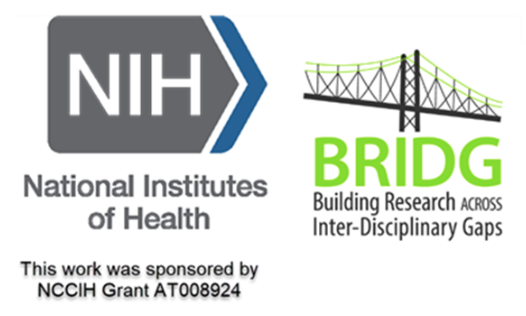 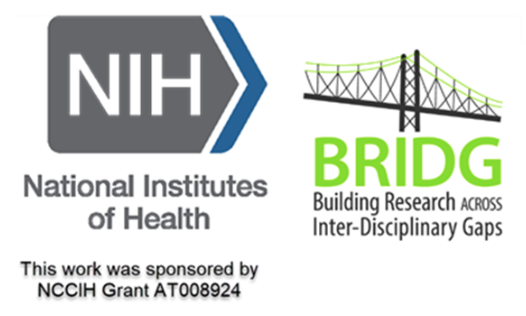 https://www.taylorfrancis.com/books/mono/10.4324/9781315108933/practical-approaches-applied-research-program-evaluation-helping-professionals-casey-barrio-minton-stephen-lenz
[Speaker Notes: Image from: https://www.taylorfrancis.com/books/mono/10.4324/9781315108933/practical-approaches-applied-research-program-evaluation-helping-professionals-casey-barrio-minton-stephen-lenz]
Content Overview: Module 4
IV.  Qualitative Data Analysis
Thematic Analysis
Braun & Clarke’s 6 Phases of Thematic Analysis (2006): 
(1) Data Familiarization; (2) Initial Code Generation; (3) Searching for Themes; (4) Reviewing Themes; (5) Defining and Naming Themes; (6) Producing the Report.
Consensual Qualitative Research (CQR)
Hill et al.’s 3 Steps: (1) Divide responses into domains; (2) Construct core ideas within each domain; (3) Cross-Analysis. (2005, 2012).
Data Analysis Tools
NVIVO, Dedoose, Microsoft Office, Google Sheets
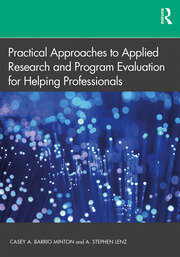 https://www.taylorfrancis.com/books/mono/10.4324/9781315108933/practical-approaches-applied-research-program-evaluation-helping-professionals-casey-barrio-minton-stephen-lenz
[Speaker Notes: Image from: https://www.taylorfrancis.com/books/mono/10.4324/9781315108933/practical-approaches-applied-research-program-evaluation-helping-professionals-casey-barrio-minton-stephen-lenz]
Content Overview: Module 4
Content Overview: Module Examinations
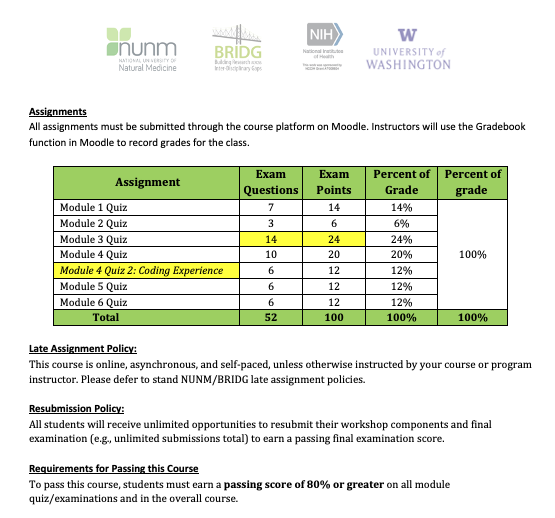 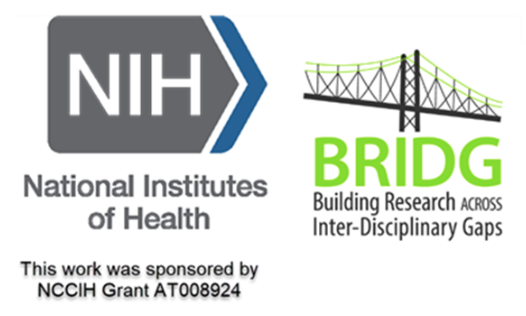 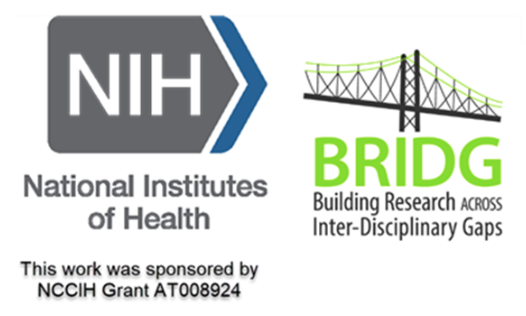 IV. Qualitative Data Analysis
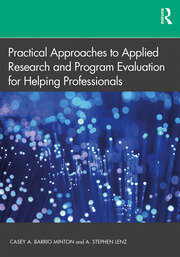 Thematic Analysis.
Consensual Qualitative Research (CQR).
Data Analysis Tools.
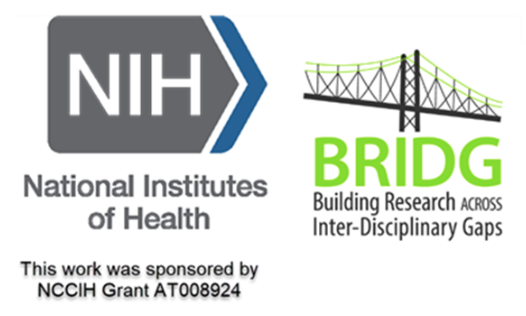 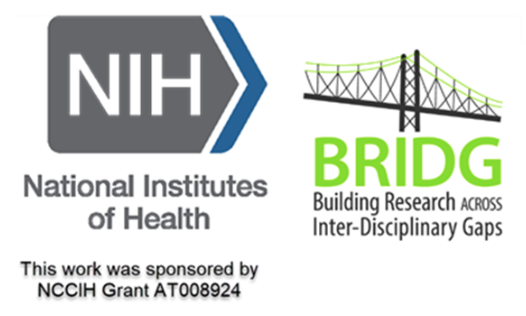 https://www.taylorfrancis.com/books/mono/10.4324/9781315108933/practical-approaches-applied-research-program-evaluation-helping-professionals-casey-barrio-minton-stephen-lenz
[Speaker Notes: Image from: https://www.taylorfrancis.com/books/mono/10.4324/9781315108933/practical-approaches-applied-research-program-evaluation-helping-professionals-casey-barrio-minton-stephen-lenz]
IV.1. Thematic Analysis
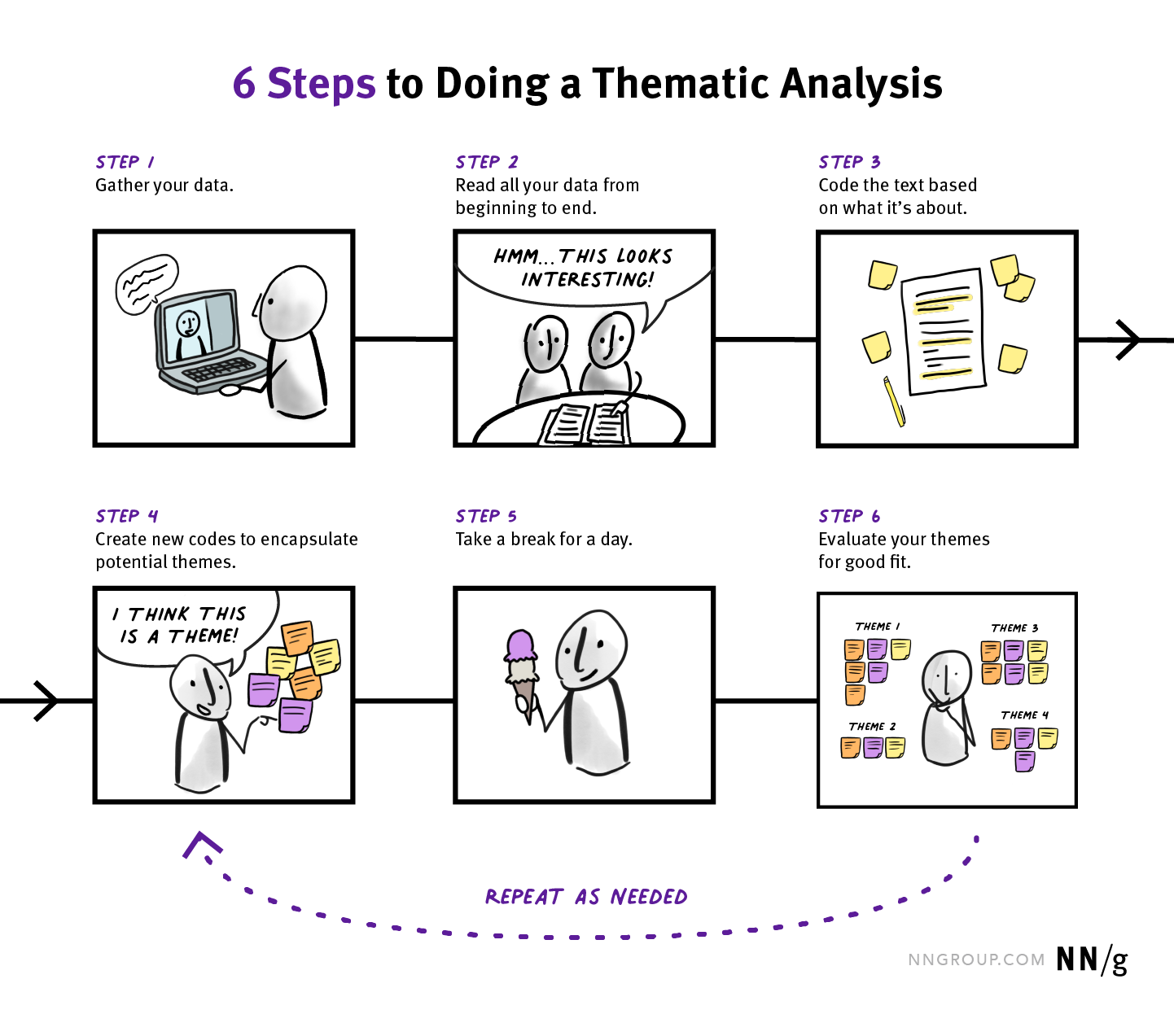 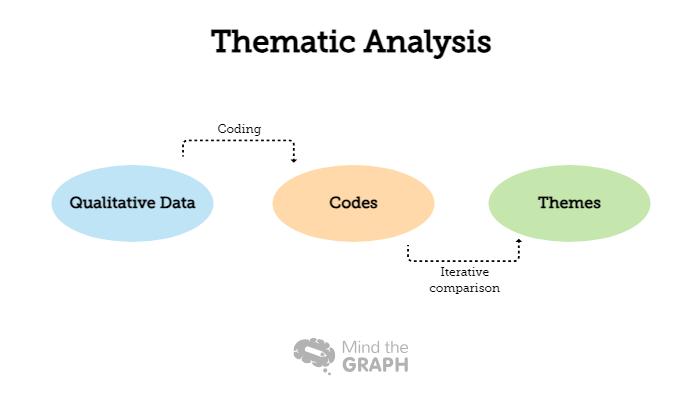 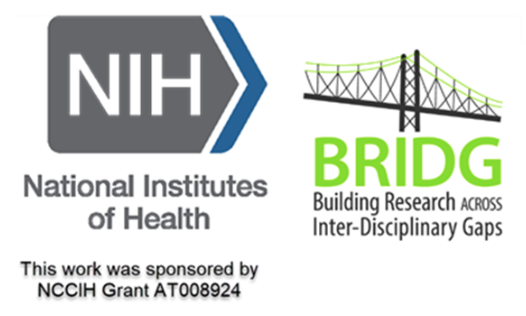 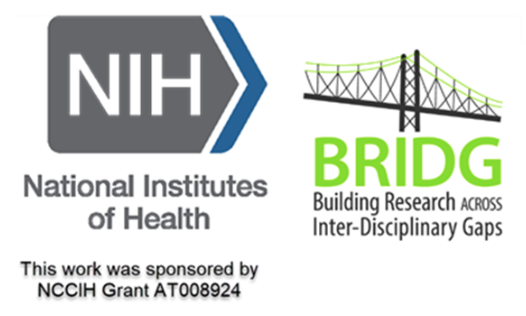 https://media.nngroup.com/media/editor/2022/08/17/6_steps_desktop.png
https://teleanalysis.com/wp-content/uploads/2023/11/Thematic-Analysis.pnghttps://teleanalysis.com/wp-content/uploads/2023/11/Thematic-Analysis.png
[Speaker Notes: Image from: https://www.taylorfrancis.com/books/mono/10.4324/9781315108933/practical-approaches-applied-research-program-evaluation-helping-professionals-casey-barrio-minton-stephen-lenz

Braun, V., & Clarke, V. (2006). Using thematic analysis in psychology. Research in Psychology, 3(2), 77–101.
https://doi.org/10.1191/1478088706qp063oa]
IV.1. Thematic Analysis
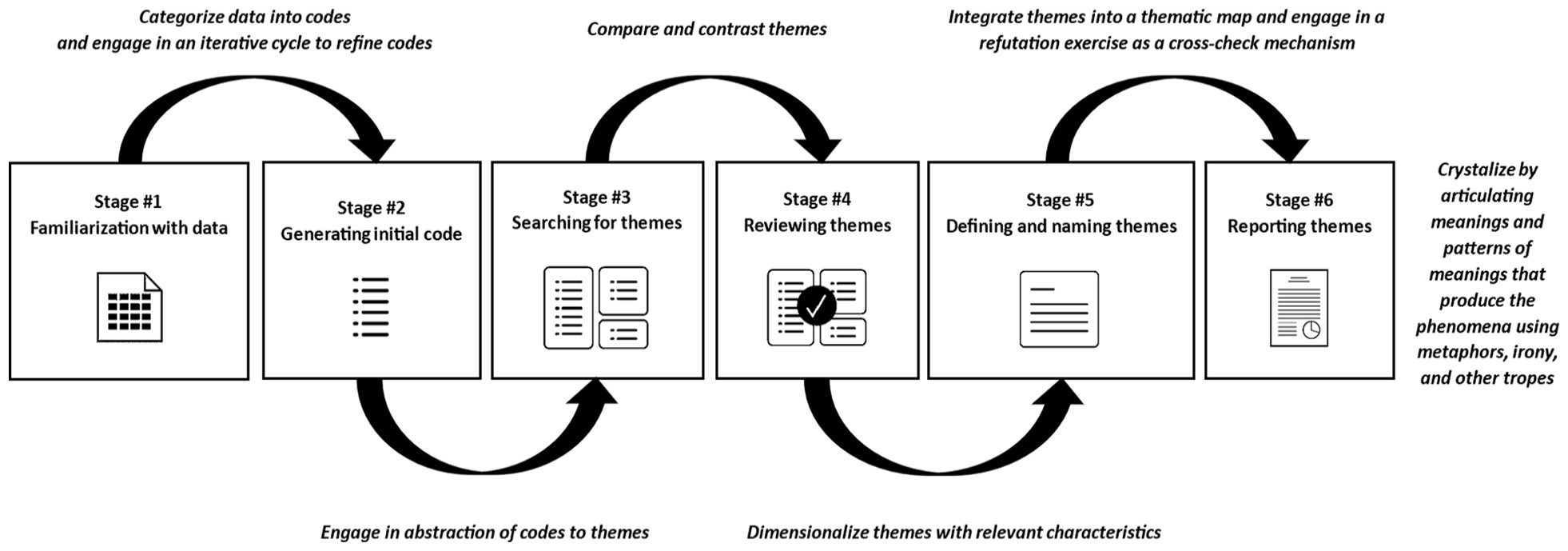 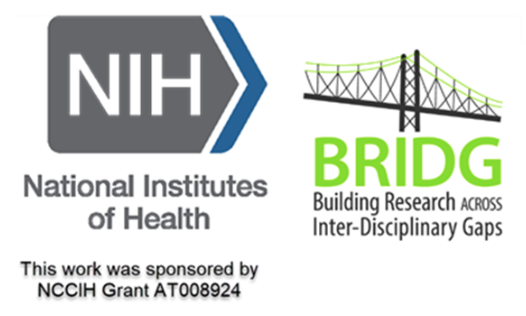 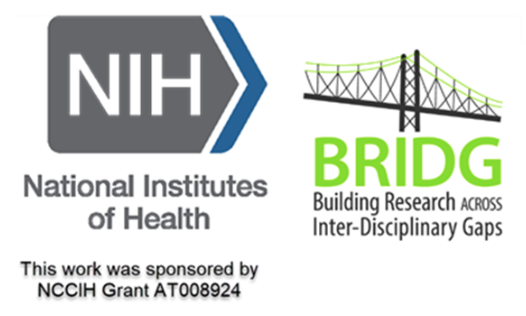 Figure 5. Thematic analysis inspired by Virginia Braun, Victoria Clarke, and Susan Spiggle. Note: The six stages of thematic analysis by Braun and Clarke (2006) are illustrated in regular font while the ideas or principles of analysis and interpretation by Spiggle (1994) are presented in italic font.
Figure from: Lim, W. M. (2024). What Is Qualitative Research? An Overview and Guidelines. Australasian Marketing Journal, 0(0), 14413582241264619. https://doi.org/10.1177/14413582241264619
[Speaker Notes: Image from: https://www.taylorfrancis.com/books/mono/10.4324/9781315108933/practical-approaches-applied-research-program-evaluation-helping-professionals-casey-barrio-minton-stephen-lenz

Braun, V., & Clarke, V. (2006). Using thematic analysis in psychology. Research in Psychology, 3(2), 77–101.
https://doi.org/10.1191/1478088706qp063oa]
IV.1. Thematic Analysis
What is Thematic Analysis?
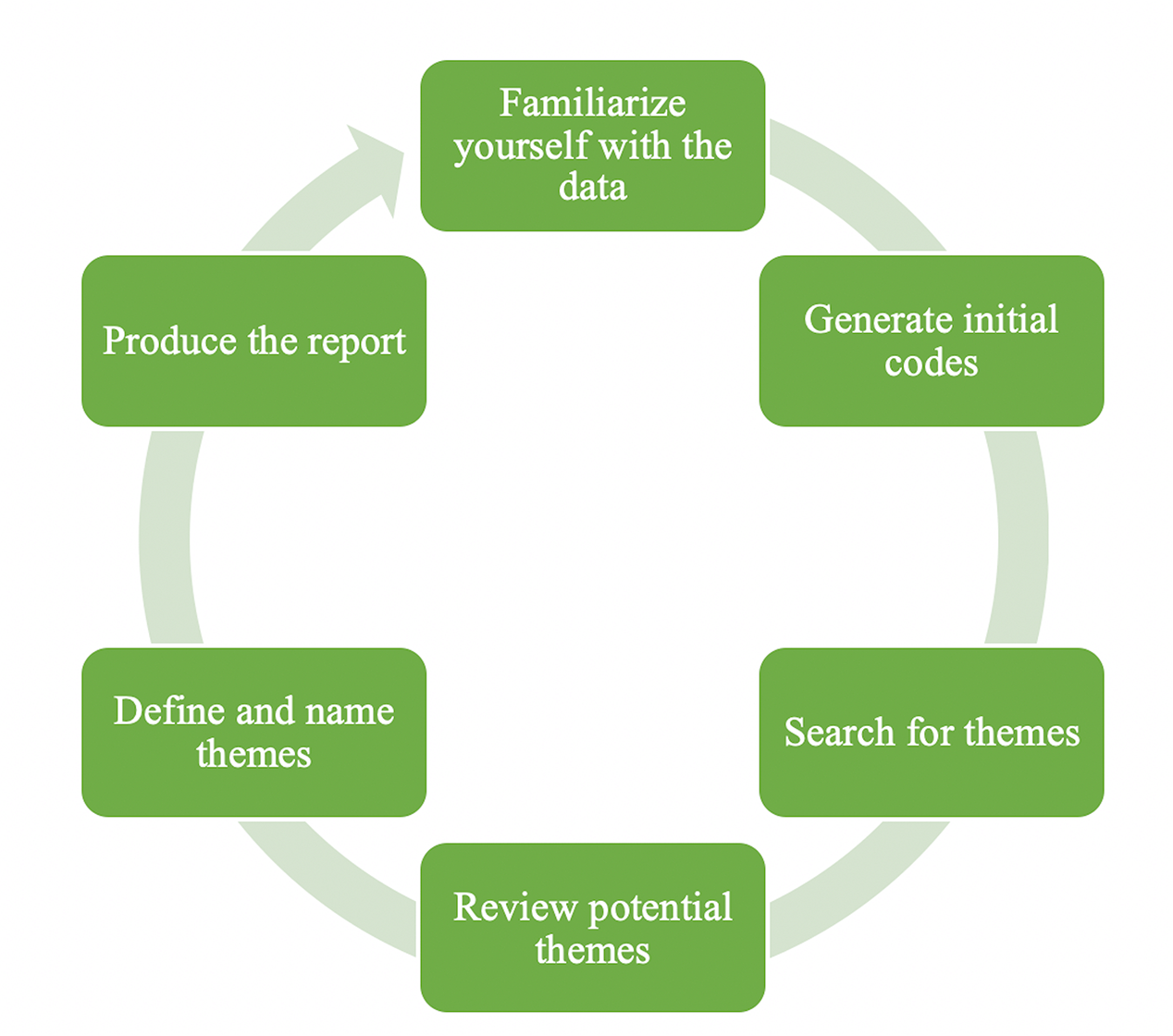 “Iterative process of connecting individual pieces of data within transcripts or documents to codes, connecting codes to themes, connecting themes to each other, and supporting overall analysis with use of specific pieces of data.” 
      - (Barrio Minton & Lenz, 2019).
Iterative: 
Referring to a process that involves repeating a sequence of operations or procedures.
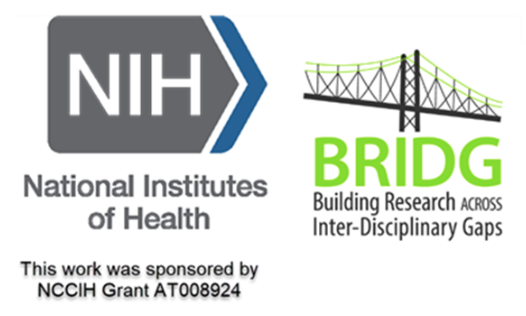 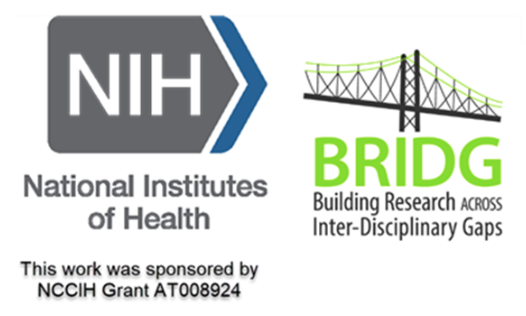 https://www.maxqda.com/wp/wp-content/uploads/sites/2/Figure-7-1.png
[Speaker Notes: Image from: https://www.taylorfrancis.com/books/mono/10.4324/9781315108933/practical-approaches-applied-research-program-evaluation-helping-professionals-casey-barrio-minton-stephen-lenz

Braun, V., & Clarke, V. (2006). Using thematic analysis in psychology. Research in Psychology, 3(2), 77–101.
https://doi.org/10.1191/1478088706qp063oa

(Iterative: referring to a process that involves repeating a sequence of operations or procedures)]
IV.1. Thematic Analysis
What is Thematic Analysis?
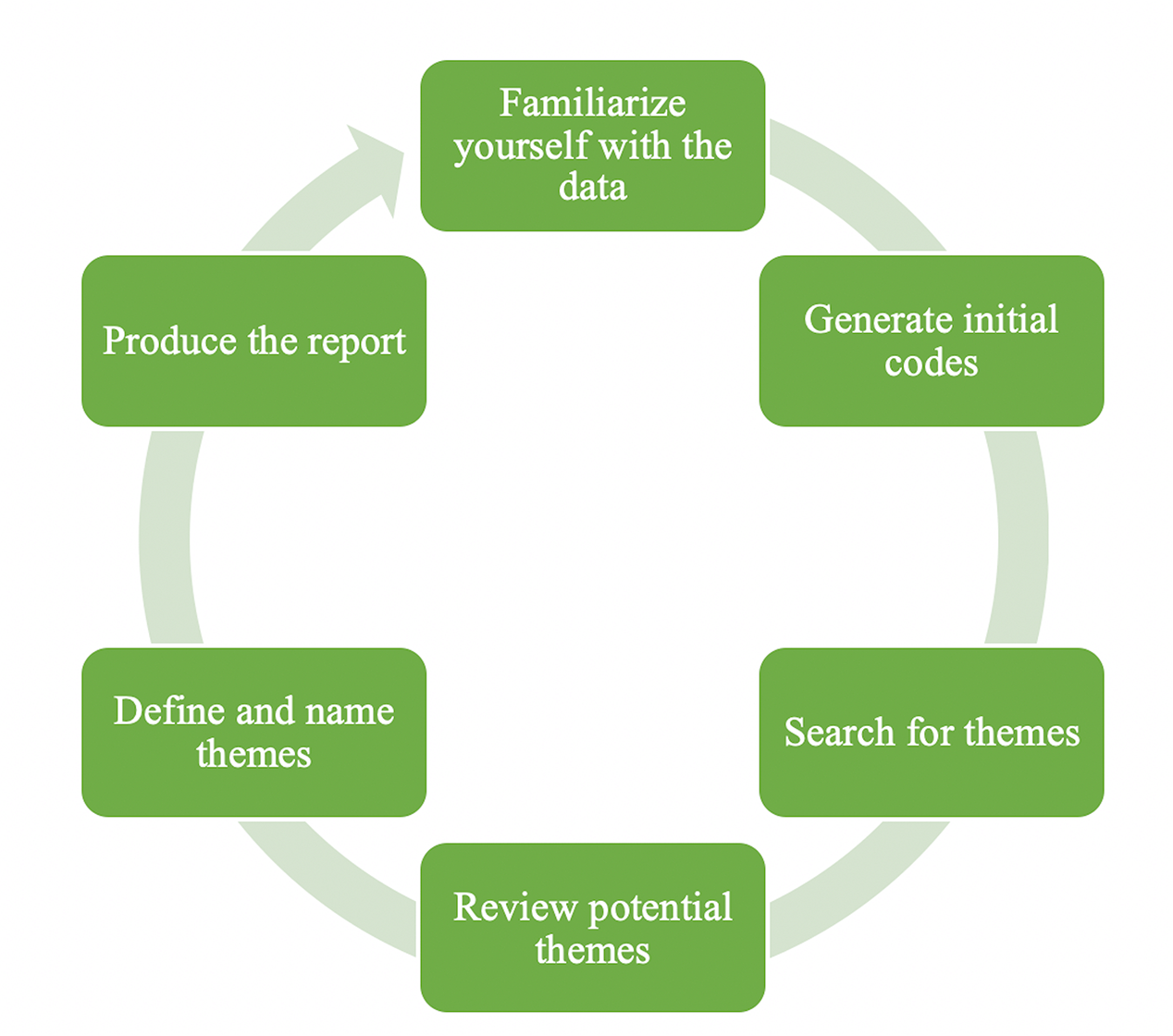 “Foundational qualitative analysis method.”
Helps organize & describe data in detail.
Across broad range of methodological frameworks. 
(Braun & Clarke, 2006).
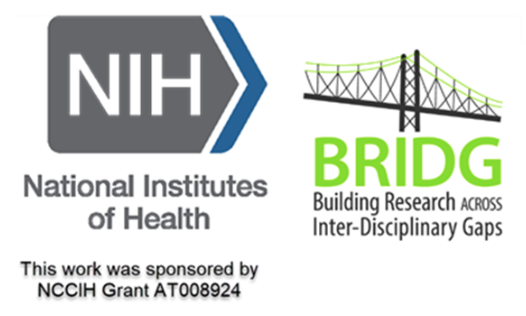 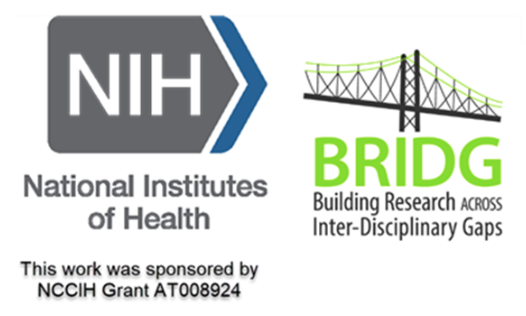 https://www.maxqda.com/wp/wp-content/uploads/sites/2/Figure-7-1.png
[Speaker Notes: Image from: https://www.taylorfrancis.com/books/mono/10.4324/9781315108933/practical-approaches-applied-research-program-evaluation-helping-professionals-casey-barrio-minton-stephen-lenz

Braun, V., & Clarke, V. (2006). Using thematic analysis in psychology. Research in Psychology, 3(2), 77–101.
https://doi.org/10.1191/1478088706qp063oa

(Iterative: referring to a process that involves repeating a sequence of operations or procedures)]
IV.1. Thematic Analysis
Six (6) Basic Steps of Thematic Analysis
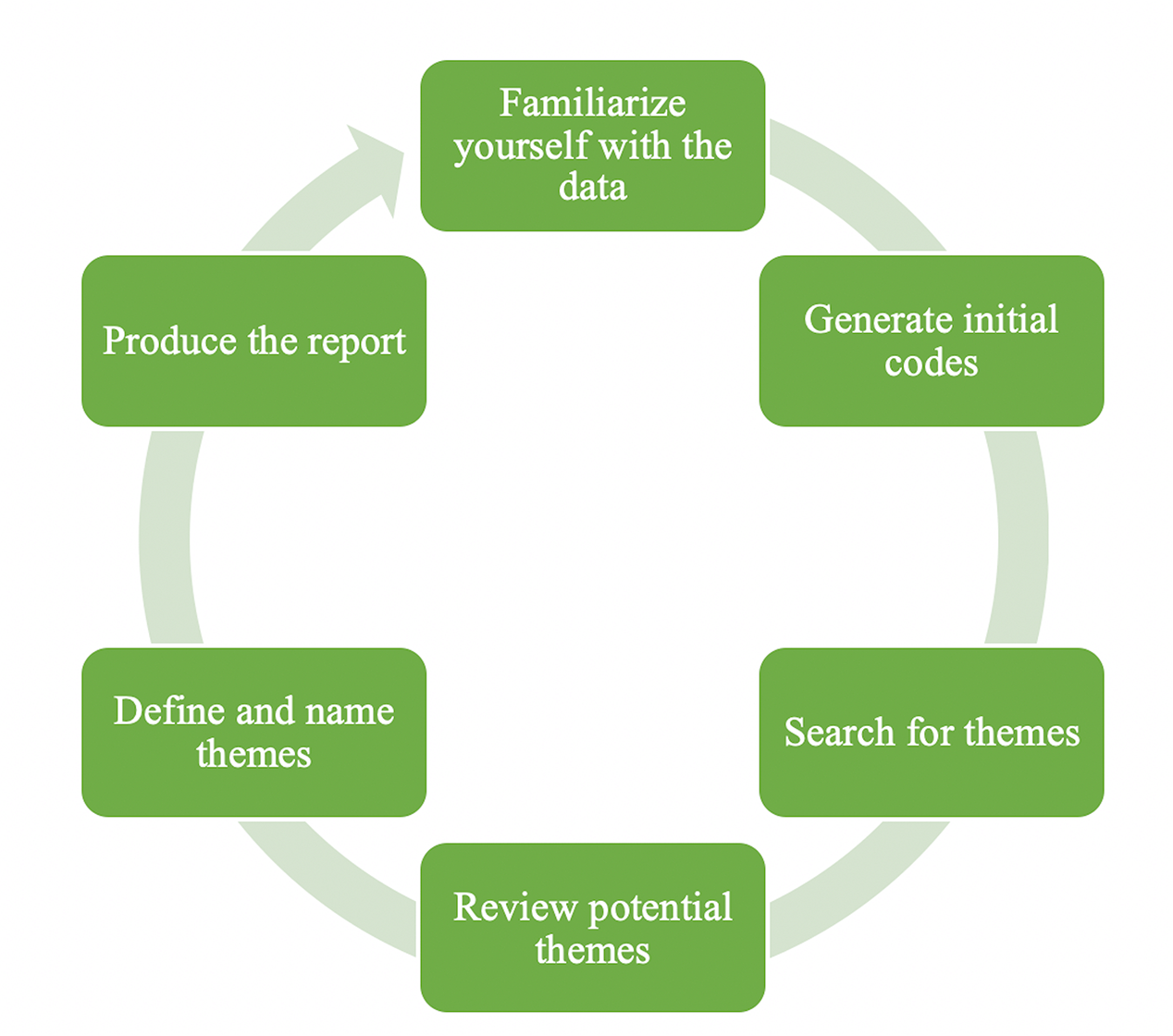 Data Familiarization.
Code Generation.
Thematic Search/Identification.
Thematic Review.
Defining & Naming Themes.
Reporting (Publishing, Presenting).
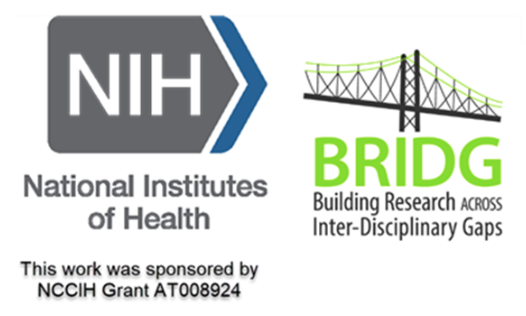 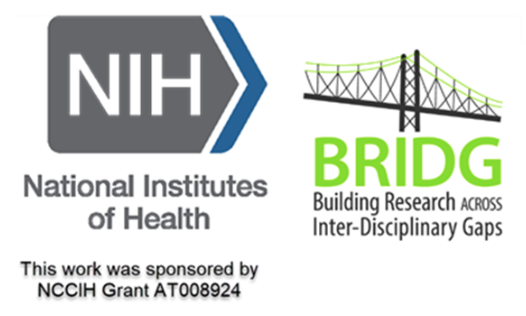 https://www.maxqda.com/wp/wp-content/uploads/sites/2/Figure-7-1.png
[Speaker Notes: Image from: https://www.taylorfrancis.com/books/mono/10.4324/9781315108933/practical-approaches-applied-research-program-evaluation-helping-professionals-casey-barrio-minton-stephen-lenz

Braun, V., & Clarke, V. (2006). Using thematic analysis in psychology. Research in Psychology, 3(2), 77–101.
https://doi.org/10.1191/1478088706qp063oa

(Iterative: referring to a process that involves repeating a sequence of operations or procedures)]
IV.1. Thematic Analysis
Six (6) Basic Steps of Thematic Analysis
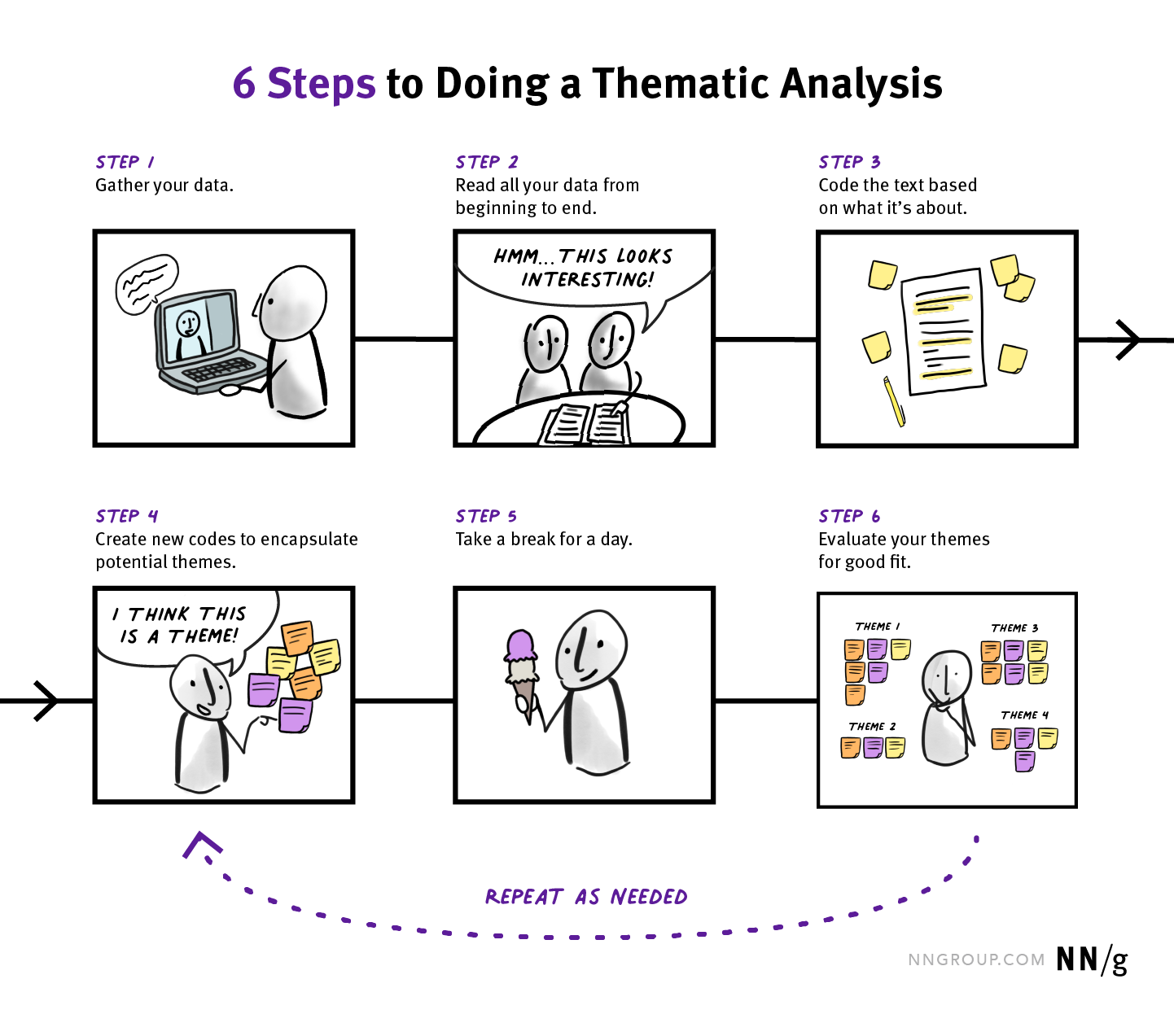 Data Familiarization.
Code Generation.
Thematic Search/Identification.
Thematic Review.
Defining & Naming Themes.
Reporting (Publishing, Presenting).
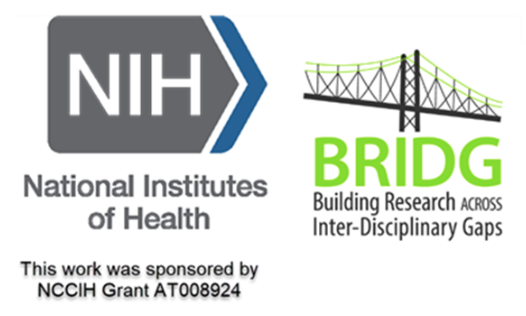 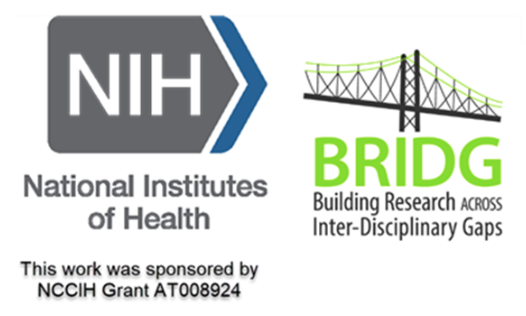 https://media.nngroup.com/media/editor/2022/08/17/6_steps_desktop.png
[Speaker Notes: Image from: https://www.taylorfrancis.com/books/mono/10.4324/9781315108933/practical-approaches-applied-research-program-evaluation-helping-professionals-casey-barrio-minton-stephen-lenz

Braun, V., & Clarke, V. (2006). Using thematic analysis in psychology. Research in Psychology, 3(2), 77–101.
https://doi.org/10.1191/1478088706qp063oa

(Iterative: referring to a process that involves repeating a sequence of operations or procedures)]
IV.1. Thematic Analysis
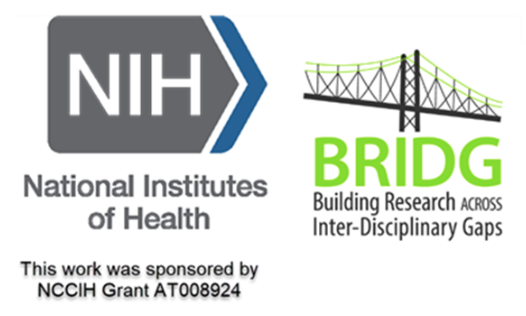 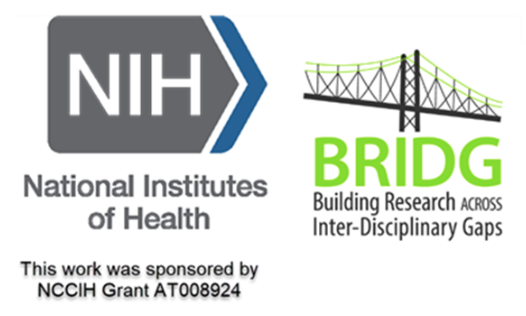 Braun & Clarke, 2006, p. 87 as cited in Barrio, Minton, & Lens, 2019 (Table 7.2 in Chapter 7).
[Speaker Notes: Image from: https://www.taylorfrancis.com/books/mono/10.4324/9781315108933/practical-approaches-applied-research-program-evaluation-helping-professionals-casey-barrio-minton-stephen-lenz]
IV.1. Thematic Analysis
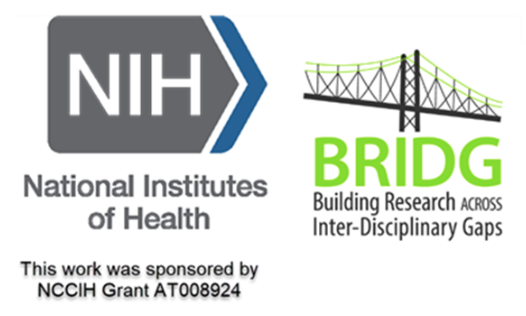 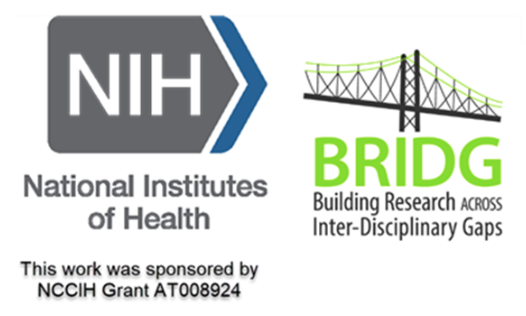 Braun & Clarke, 2006, p. 87 as cited in Barrio, Minton, & Lens, 2019. (Table 7.2 in Chapter 7).
[Speaker Notes: Image from: https://www.taylorfrancis.com/books/mono/10.4324/9781315108933/practical-approaches-applied-research-program-evaluation-helping-professionals-casey-barrio-minton-stephen-lenz]
IV.1. Thematic Analysis
Want More? Grounded Theory
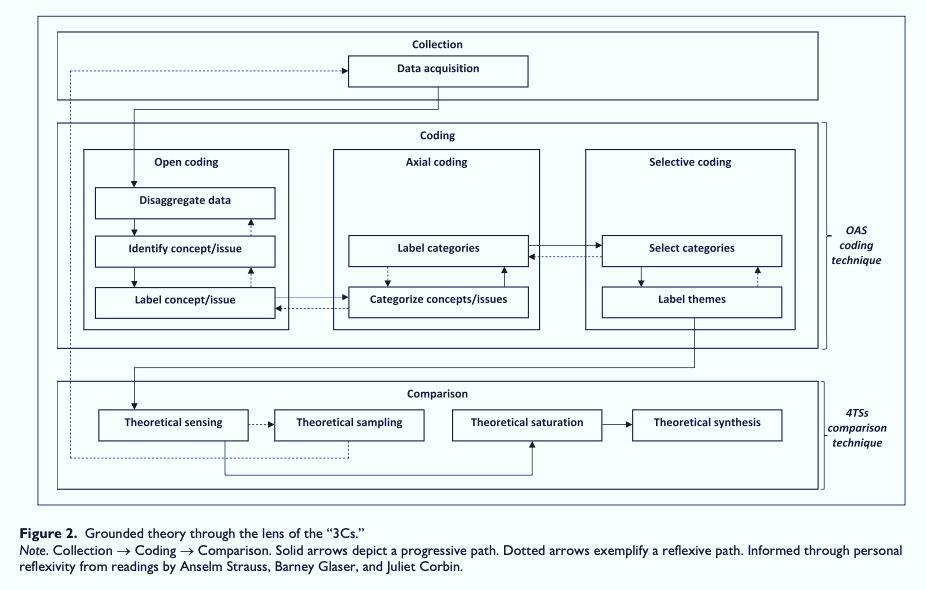 The “3 C’s” in Grounded Theory:
Collection.
Coding.
Comparison.
Figure from: Lim, W. M. (2024). What Is Qualitative Research? An Overview and Guidelines. Australasian Marketing Journal, 0(0), 14413582241264619. https://doi.org/10.1177/14413582241264619
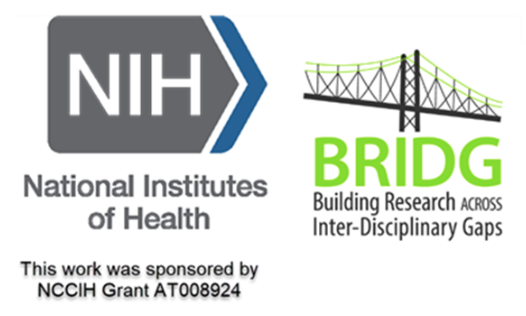 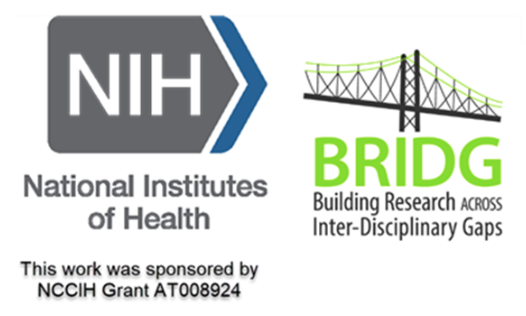 [Speaker Notes: Image from: https://www.taylorfrancis.com/books/mono/10.4324/9781315108933/practical-approaches-applied-research-program-evaluation-helping-professionals-casey-barrio-minton-stephen-lenz

Braun, V., & Clarke, V. (2006). Using thematic analysis in psychology. Research in Psychology, 3(2), 77–101.
https://doi.org/10.1191/1478088706qp063oa

(Iterative: referring to a process that involves repeating a sequence of operations or procedures)]
IV.1. Thematic Analysis
Want More? Phenomenology
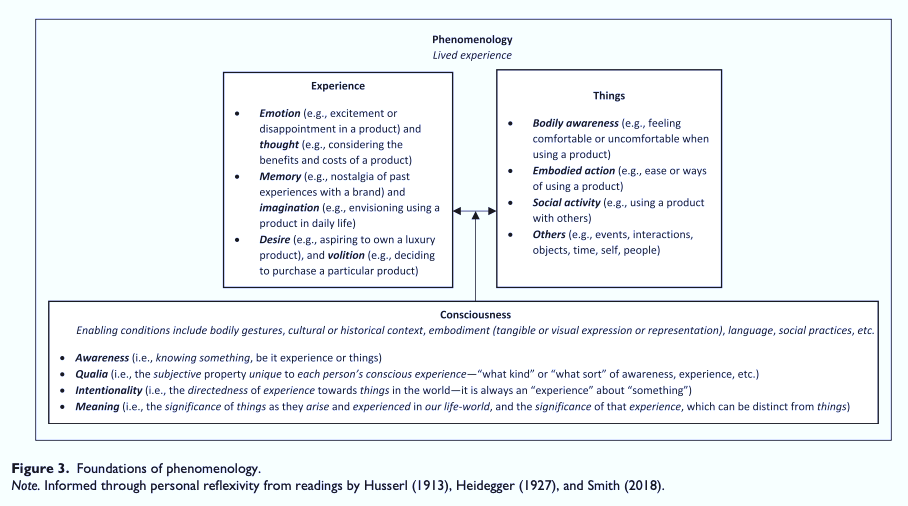 Fig 3: Foundations of Phenomenology. 
NOTE: Informed through personal reflexivity from readings by Husserl (1913) and Smith (2018).
Fig. 3 in Lim (2024).
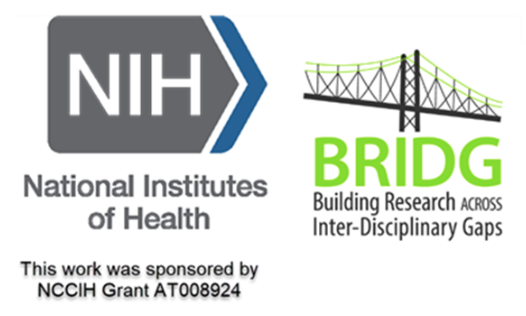 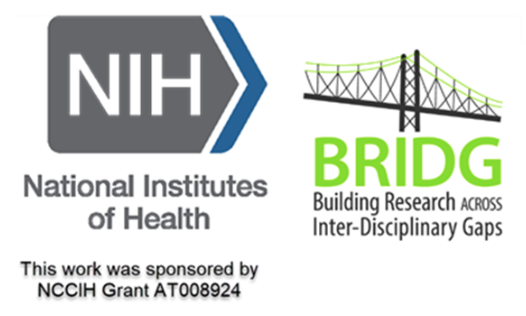 Figure from: Lim, W. M. (2024). What Is Qualitative Research? An Overview and Guidelines. Australasian Marketing Journal, 0(0), 14413582241264619. https://doi.org/10.1177/14413582241264619
[Speaker Notes: Image from: https://www.taylorfrancis.com/books/mono/10.4324/9781315108933/practical-approaches-applied-research-program-evaluation-helping-professionals-casey-barrio-minton-stephen-lenz

Braun, V., & Clarke, V. (2006). Using thematic analysis in psychology. Research in Psychology, 3(2), 77–101.
https://doi.org/10.1191/1478088706qp063oa

(Iterative: referring to a process that involves repeating a sequence of operations or procedures)]
IV.1. Thematic Analysis
Want More? Open, Axial, & Selective Coding
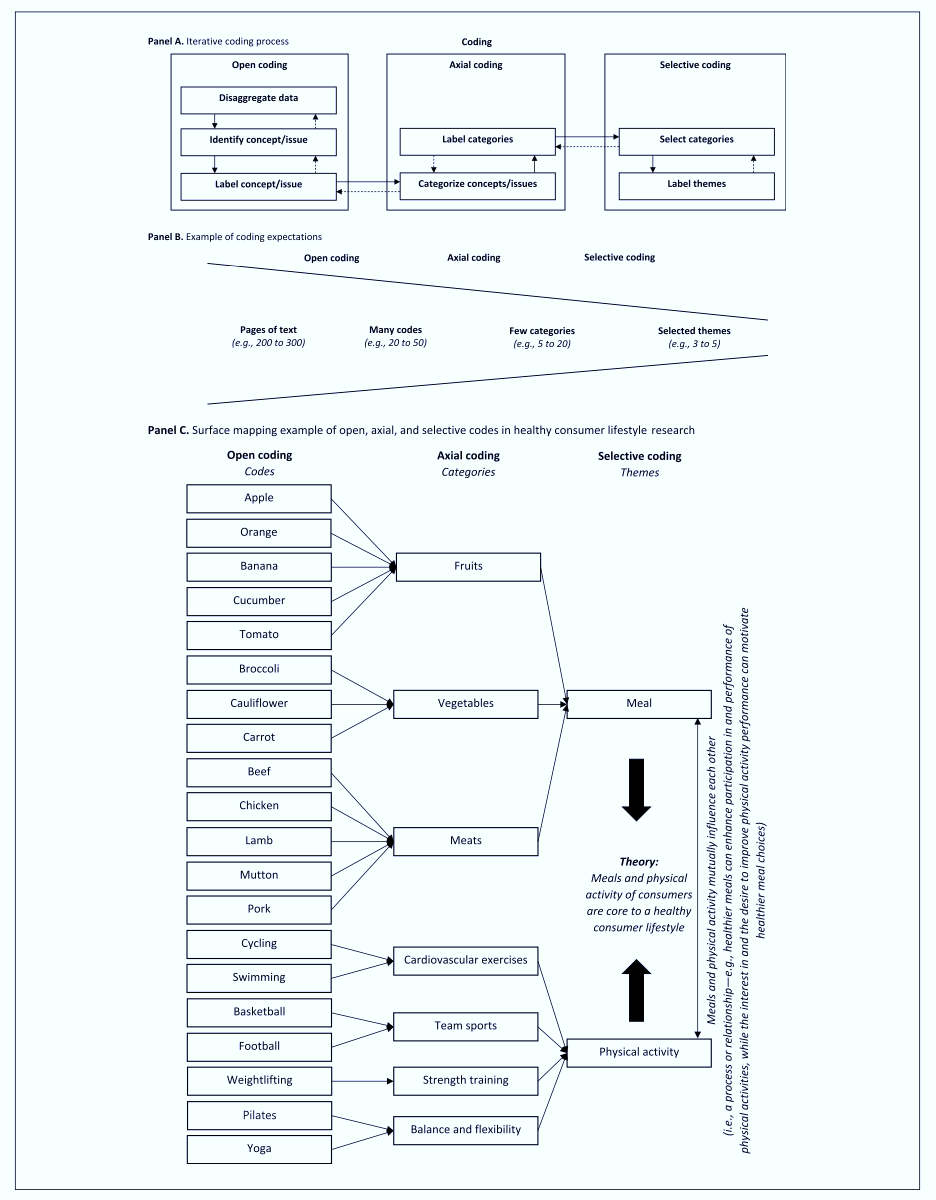 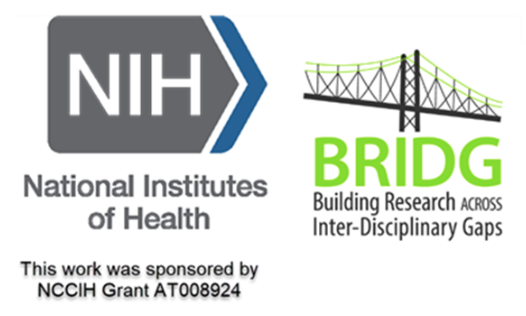 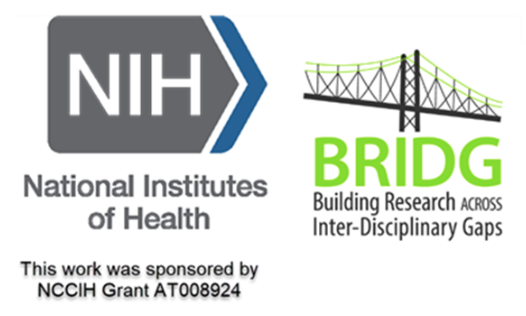 Figure 4. Open, axial, and selective coding inspired by Anselm Straus and Juliet Corbin. 
Panel A. Iterative coding process.
Figure from: Lim, W. M. (2024). What Is Qualitative Research? An Overview and Guidelines. Australasian Marketing Journal, 0(0), 14413582241264619. https://doi.org/10.1177/14413582241264619
[Speaker Notes: Image from: https://www.taylorfrancis.com/books/mono/10.4324/9781315108933/practical-approaches-applied-research-program-evaluation-helping-professionals-casey-barrio-minton-stephen-lenz

Braun, V., & Clarke, V. (2006). Using thematic analysis in psychology. Research in Psychology, 3(2), 77–101.
https://doi.org/10.1191/1478088706qp063oa

(Iterative: referring to a process that involves repeating a sequence of operations or procedures)]
IV.1. Thematic Analysis
Want More? Open, Axial, & Selective Coding
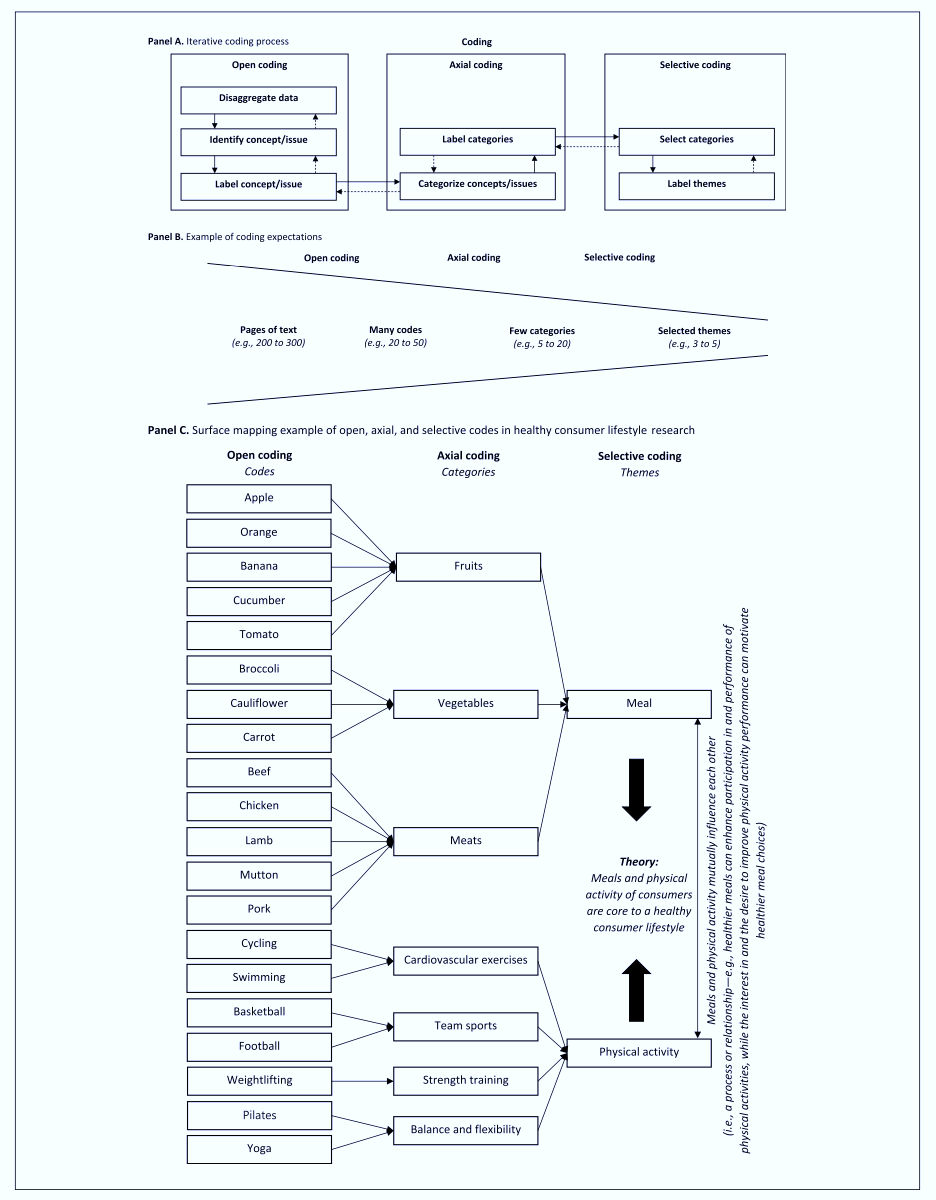 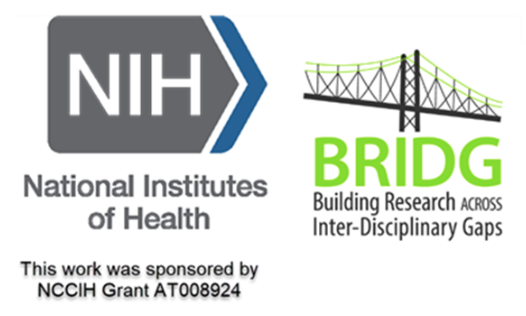 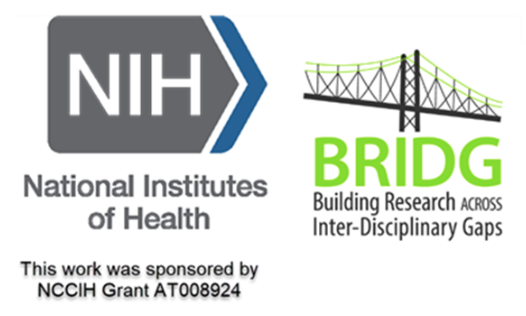 Figure 4. Open, axial, and selective coding inspired by Anselm Straus and Juliet Corbin. 
Panel B. Example of coding expectations.
Figure from: Lim, W. M. (2024). What Is Qualitative Research? An Overview and Guidelines. Australasian Marketing Journal, 0(0), 14413582241264619. https://doi.org/10.1177/14413582241264619
[Speaker Notes: Image from: https://www.taylorfrancis.com/books/mono/10.4324/9781315108933/practical-approaches-applied-research-program-evaluation-helping-professionals-casey-barrio-minton-stephen-lenz

Braun, V., & Clarke, V. (2006). Using thematic analysis in psychology. Research in Psychology, 3(2), 77–101.
https://doi.org/10.1191/1478088706qp063oa

(Iterative: referring to a process that involves repeating a sequence of operations or procedures)]
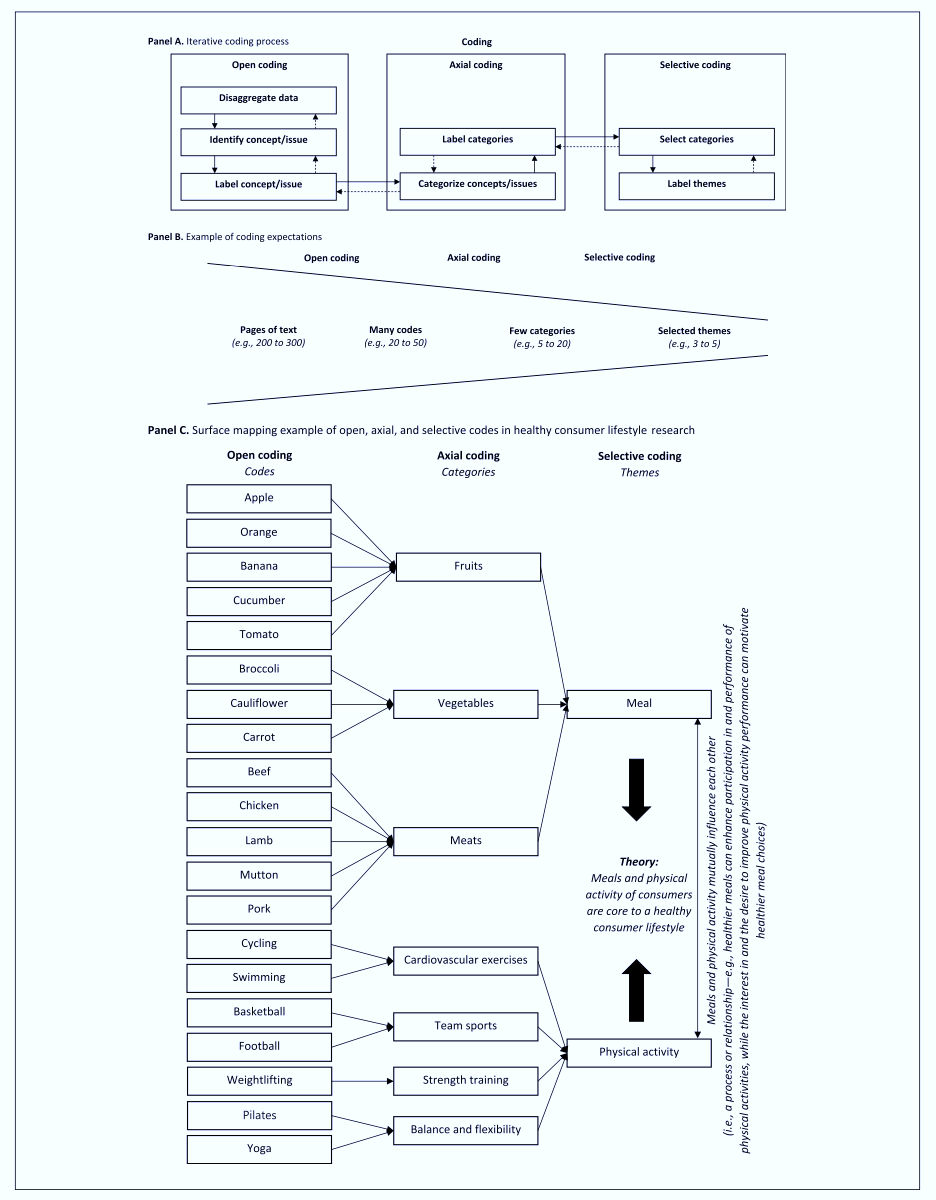 IV.1. Thematic Analysis
Figure 4. Open, axial, and selective coding inspired by Anselm Straus and Juliet Corbin. 

Panel C. Surface mapping example of open, axial, and selective codes in healthy consumer lifestyle research. 

Fig 4 in Lim, 2024.
Figure 4 from: Lim, W. M. (2024). What Is Qualitative Research? An Overview and Guidelines. Australasian Marketing Journal, 0(0), 14413582241264619. https://doi.org/10.1177/14413582241264619
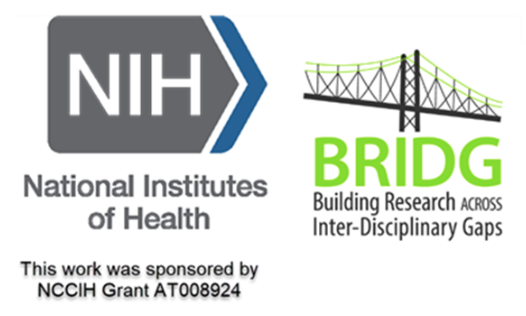 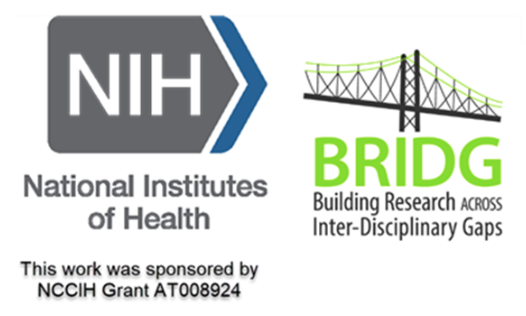 [Speaker Notes: Image from: https://www.taylorfrancis.com/books/mono/10.4324/9781315108933/practical-approaches-applied-research-program-evaluation-helping-professionals-casey-barrio-minton-stephen-lenz

Braun, V., & Clarke, V. (2006). Using thematic analysis in psychology. Research in Psychology, 3(2), 77–101.
https://doi.org/10.1191/1478088706qp063oa

(Iterative: referring to a process that involves repeating a sequence of operations or procedures)]
IV.1. Thematic Analysis (Coding)
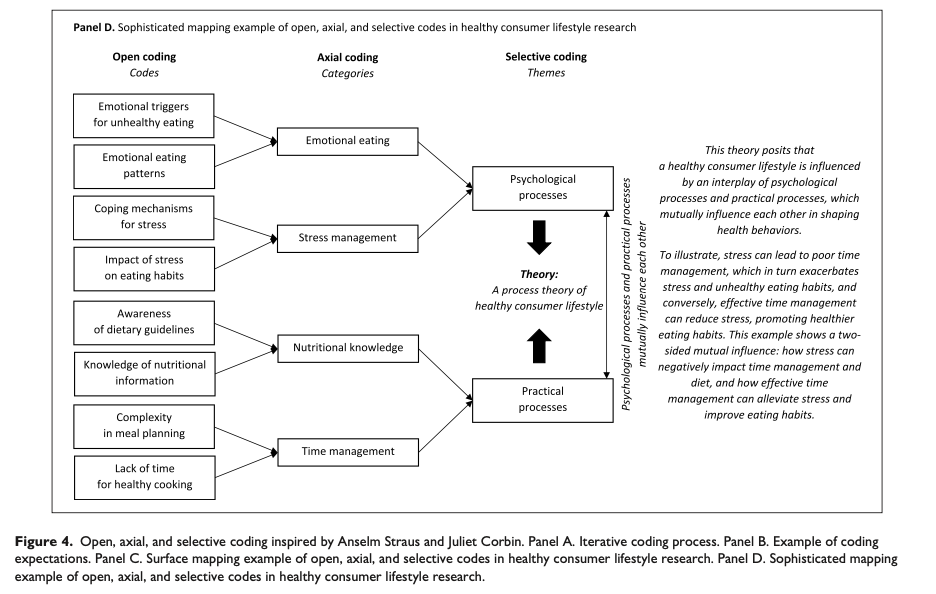 Figure 4. Open, axial, and selective coding inspired by Anselm Straus and Juliet Corbin. 

Panel D. Sophisticated mapping example of open, axial, and selective codes in healthy consumer lifestyle research.
Figure 4 from: Lim, W. M. (2024). What Is Qualitative Research? An Overview and Guidelines. Australasian Marketing Journal, 0(0), 14413582241264619. https://doi.org/10.1177/14413582241264619
[Speaker Notes: Image from: https://www.taylorfrancis.com/books/mono/10.4324/9781315108933/practical-approaches-applied-research-program-evaluation-helping-professionals-casey-barrio-minton-stephen-lenz

Braun, V., & Clarke, V. (2006). Using thematic analysis in psychology. Research in Psychology, 3(2), 77–101.
https://doi.org/10.1191/1478088706qp063oa

(Iterative: referring to a process that involves repeating a sequence of operations or procedures)]
IV.2. Consensual Qualitative Research (CQR)
What is CQR?
Qualitative method focused on:
Multiple researchers. 
Process of reaching consensus.
Systematic examination of representativeness of results across cases [e.g., face validity].
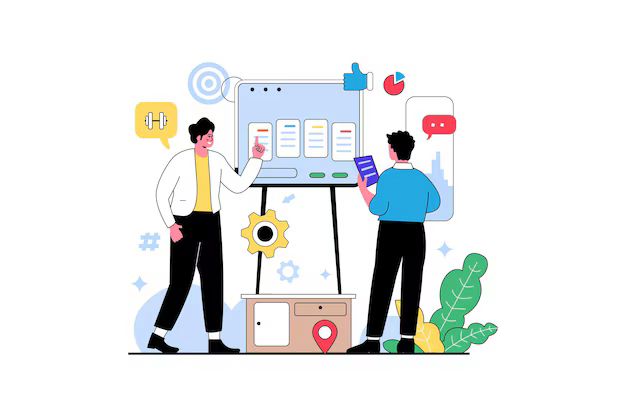 (Hill, Thomson, & Williams, 1997 in Barrio, Minton, & Lenz, 2019)
https://media.nngroup.com/media/editor/2022/08/17/6_steps_desktop.png
[Speaker Notes: Image from: https://www.taylorfrancis.com/books/mono/10.4324/9781315108933/practical-approaches-applied-research-program-evaluation-helping-professionals-casey-barrio-minton-stephen-lenz

Hill, C. B., Knox, S., Thompson, B. J., Williams, E. N., Hess, S. A., & Ladany, N. (2005). Consensual qualitative research: An update. Journal of Counseling Psychology, 52(2), 196–205. https://doi.org/10.1037/0022-0167.52.2.196

Hill, C. E. (2012). Introduction to consensual qualitative research. In C. E. Hill (Ed.), Consensual qualitative research: A practical resource for investigating social science phenomena (pp. 3–20, Chapter viii, 330 Pages). Washington, DC: American Psychological Association.

Hill, C. E., Thompson, B. J., & Williams, E. N. (1997). A guide to conducting consensual qualitative research. Counseling Psychologist, 25(4), 517–572.]
IV.2. Consensual Qualitative Research (CQR)
Eight (8) Key Components of CQR
Open-ended questions avoid constraining responses.
Words used to describe phenomenon (vs. numbers).
Small number of cases are studied intensely.
Entire case used to understand specific parts of an experience.
Process is inductive; conclusions built from data                                (vs. imposing & testing a priori structure or theory).
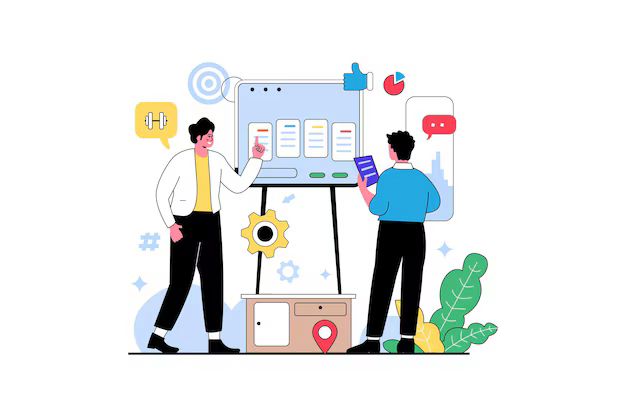 https://media.nngroup.com/media/editor/2022/08/17/6_steps_desktop.png
Inductive: Forming general theories from specific observations. (Observing a repeated experience & concluding it will happen again).
Deductive: Forming specific conclusions from general premises. (“Everyone in Group X has feature Y; thus, pt N in group X has Y”).
[Speaker Notes: Image from: https://www.taylorfrancis.com/books/mono/10.4324/9781315108933/practical-approaches-applied-research-program-evaluation-helping-professionals-casey-barrio-minton-stephen-lenz

Hill, C. B., Knox, S., Thompson, B. J., Williams, E. N., Hess, S. A., & Ladany, N. (2005). Consensual qualitative research: An update. Journal of Counseling Psychology, 52(2), 196–205. https://doi.org/10.1037/0022-0167.52.2.196

Hill, C. E. (2012). Introduction to consensual qualitative research. In C. E. Hill (Ed.), Consensual qualitative research: A practical resource for investigating social science phenomena (pp. 3–20, Chapter viii, 330 Pages). Washington, DC: American Psychological Association.

Hill, C. E., Thompson, B. J., & Williams, E. N. (1997). A guide to conducting consensual qualitative research. Counseling Psychologist, 25(4), 517–572.]
IV.2. Consensual Qualitative Research (CQR)
Eight (8) Key Components of CQR
Analytical decisions made by primary team of 3 – 5 researchers to ensure a variety of opinions are available. 
        Consensus enables best possible construct for all data.
One or two auditors used to check consensus judgements, 
        ensure primary team doesn’t overlooked important data.
Primary team continually engages in the raw data reflexively to ensure results and conclusions are accurate.
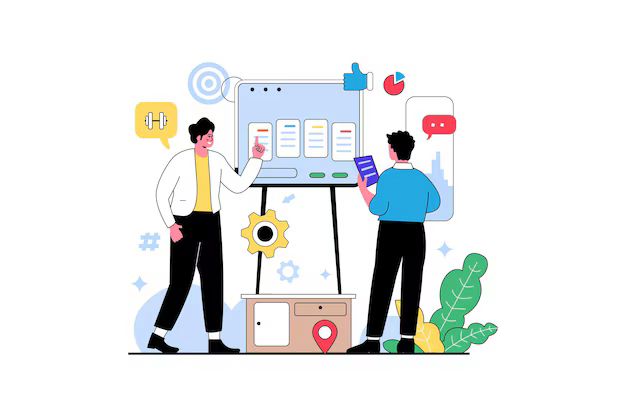 https://media.nngroup.com/media/editor/2022/08/17/6_steps_desktop.png
Hill, Thomson, & Williams, 1997 in Barrio, Minton, & Lenz, 2019
[Speaker Notes: Image from: https://www.taylorfrancis.com/books/mono/10.4324/9781315108933/practical-approaches-applied-research-program-evaluation-helping-professionals-casey-barrio-minton-stephen-lenz

Hill, C. B., Knox, S., Thompson, B. J., Williams, E. N., Hess, S. A., & Ladany, N. (2005). Consensual qualitative research: An update. Journal of Counseling Psychology, 52(2), 196–205. https://doi.org/10.1037/0022-0167.52.2.196

Hill, C. E. (2012). Introduction to consensual qualitative research. In C. E. Hill (Ed.), Consensual qualitative research: A practical resource for investigating social science phenomena (pp. 3–20, Chapter viii, 330 Pages). Washington, DC: American Psychological Association.

Hill, C. E., Thompson, B. J., & Williams, E. N. (1997). A guide to conducting consensual qualitative research. Counseling Psychologist, 25(4), 517–572.]
IV.2. Consensual Qualitative Research (CQR)
Three (3) General Steps of CQR
Divide open-ended responses (from surveys, interviews)                  into domains (e.g., topic areas).
Construct core ideas (abstracts, brief summaries) for all material within each domain from each individual case.
Cross-analysis: Develop categories to describe consistencies in core ideas within domains across cases.
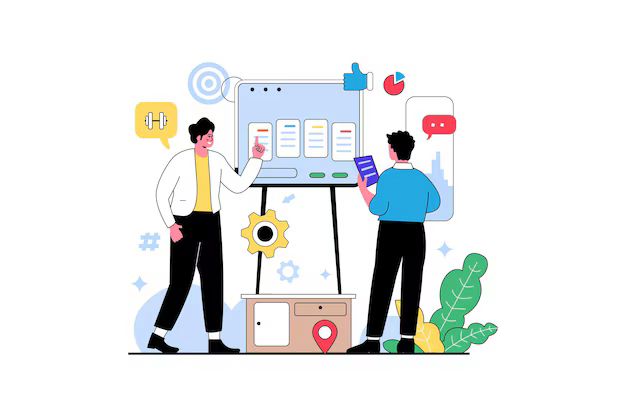 https://media.nngroup.com/media/editor/2022/08/17/6_steps_desktop.png
(Hill, Thomson, & Williams, 1997, as cited in Barrio, Minton, & Lenz, 2019).
[Speaker Notes: Image from: https://www.taylorfrancis.com/books/mono/10.4324/9781315108933/practical-approaches-applied-research-program-evaluation-helping-professionals-casey-barrio-minton-stephen-lenz

Hill, C. B., Knox, S., Thompson, B. J., Williams, E. N., Hess, S. A., & Ladany, N. (2005). Consensual qualitative research: An update. Journal of Counseling Psychology, 52(2), 196–205. https://doi.org/10.1037/0022-0167.52.2.196

Hill, C. E. (2012). Introduction to consensual qualitative research. In C. E. Hill (Ed.), Consensual qualitative research: A practical resource for investigating social science phenomena (pp. 3–20, Chapter viii, 330 Pages). Washington, DC: American Psychological Association.

Hill, C. E., Thompson, B. J., & Williams, E. N. (1997). A guide to conducting consensual qualitative research. Counseling Psychologist, 25(4), 517–572.]
IV.2. Consensual Qualitative Research (CQR)
Indicators of a Good Qualitative Design (I)
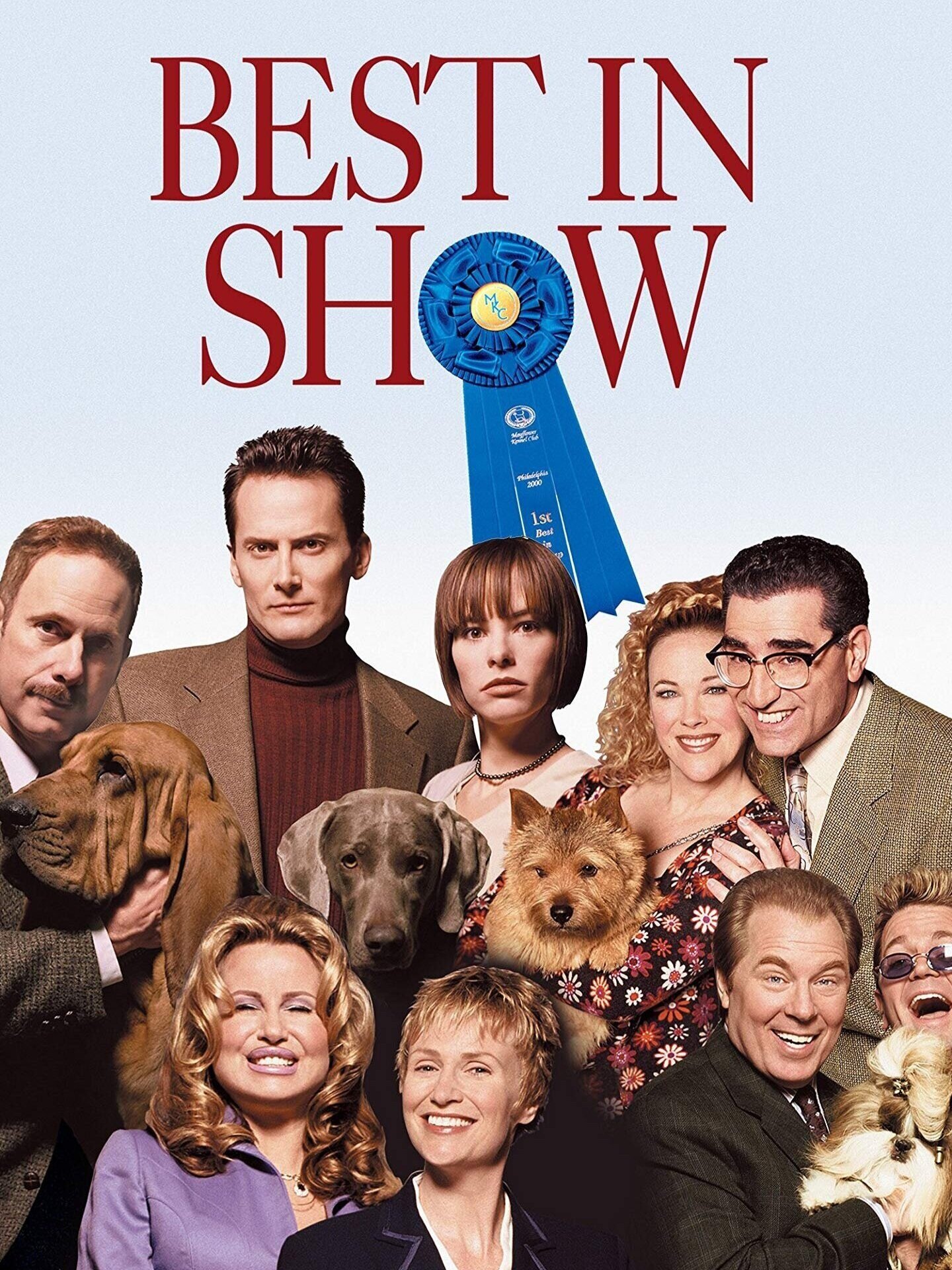 Study purpose and focus are well defined & logically connected.
Logical connection of study purpose, research questions & analytic strategy.
Key informants & data sources are appropriate for study purpose and focus.
Data collection procedures clearly described, appropriate for study aims.
Trustworthiness protections are clearly described.
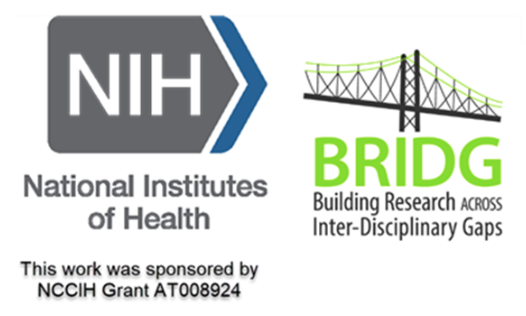 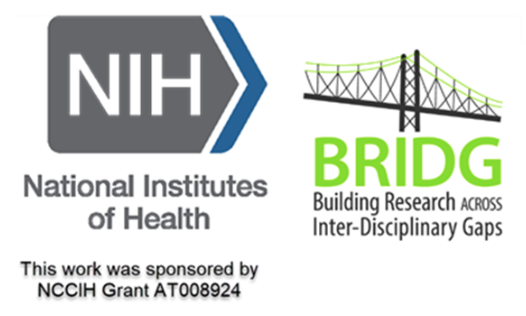 https://www.google.com/url?sa=i&url=https%3A%2F%2Fwww.whidbeyislandfilmfestival.org%2Fbest-in-show&psig=AOvVaw0_YKll3BCE0xQkOiYwlOzJ&ust=1743049015041000&source=images&cd=vfe&opi=89978449&ved=0CBQQjRxqFwoTCOjZjOTxpowDFQAAAAAdAAAAABAE
[Speaker Notes: Image from: https://www.taylorfrancis.com/books/mono/10.4324/9781315108933/practical-approaches-applied-research-program-evaluation-helping-professionals-casey-barrio-minton-stephen-lenz

Inductive: forming general theories from specific observations. Observing something happen repeatedly and concluding that it will happen again in the same way is an example of inductive reasoning. Deductivereasoning (also called deduction) involves forming specific conclusions from general premises,

Hill, C. B., Knox, S., Thompson, B. J., Williams, E. N., Hess, S. A., & Ladany, N. (2005). Consensual qualitative research: An update. Journal of Counseling Psychology, 52(2), 196–205. https://doi.org/10.1037/0022-0167.52.2.196

Hill, C. E. (2012). Introduction to consensual qualitative research. In C. E. Hill (Ed.), Consensual qualitative research: A practical resource for investigating social science phenomena (pp. 3–20, Chapter viii, 330 Pages). Washington, DC: American Psychological Association.

Hill, C. E., Thompson, B. J., & Williams, E. N. (1997). A guide to conducting consensual qualitative research. Counseling Psychologist, 25(4), 517–572.]
IV.2. Consensual Qualitative Research (CQR)
Indicators of a Good Qualitative Design (II)
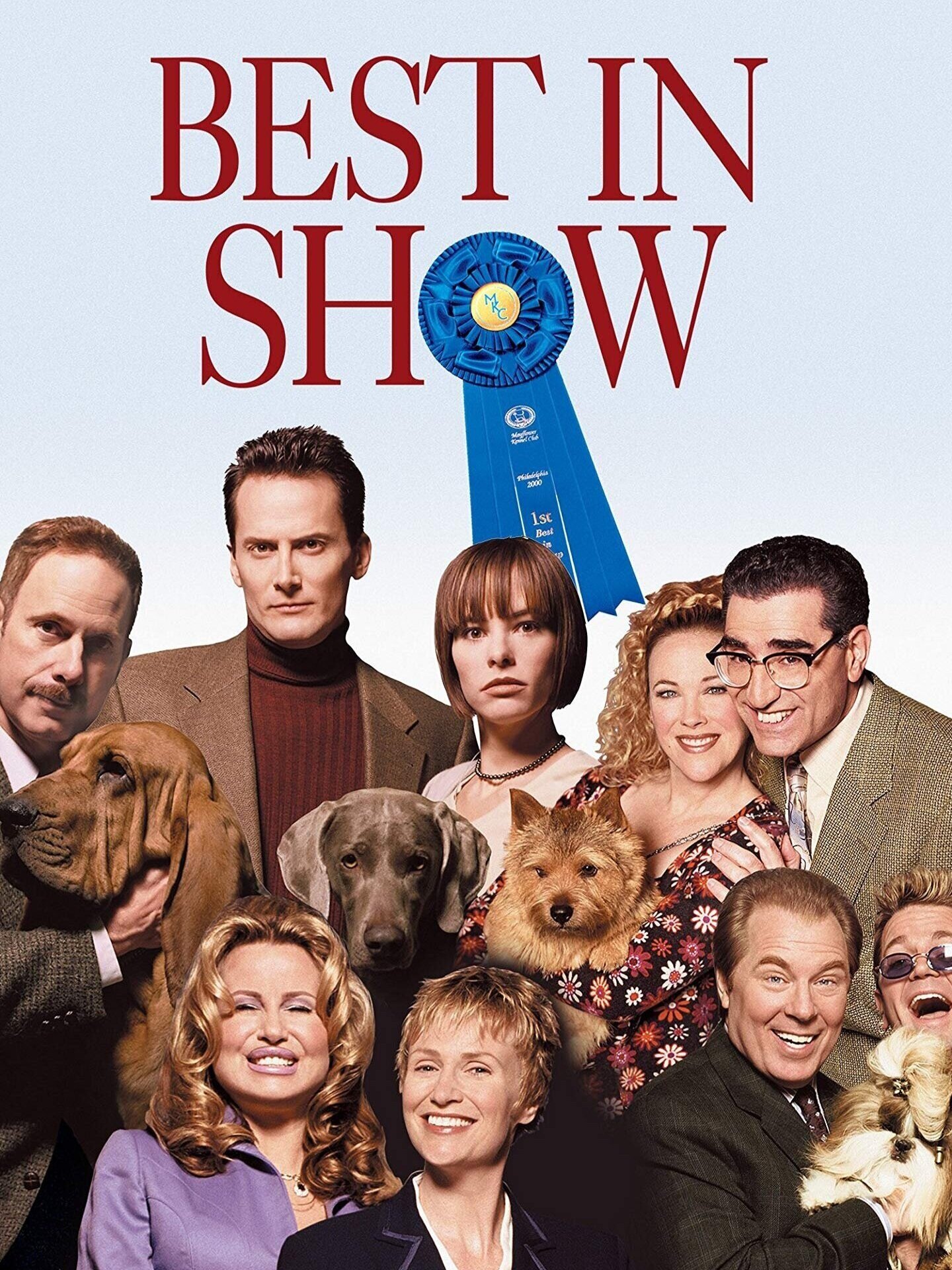 Ethical protections are clearly described.
Process for qualitative data analysis is clearly described.
Findings supported with direct quotations, illustrative stories.
Frequency, prevalence, & weight/intensity of findings reported.
Tables and visual depictions support reporting of findings.
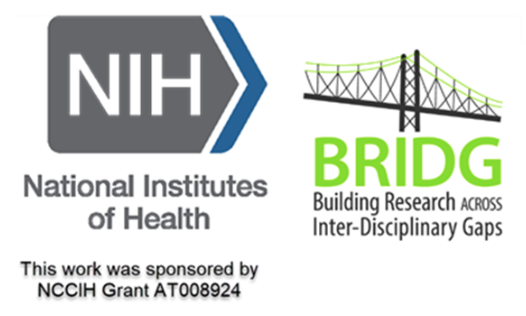 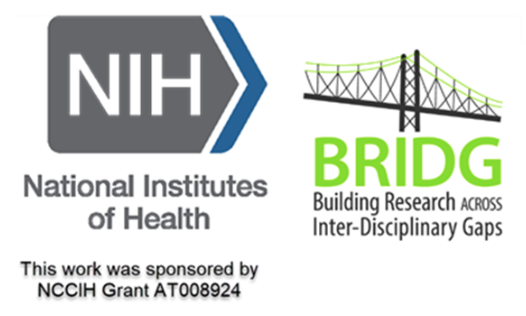 https://www.google.com/url?sa=i&url=https%3A%2F%2Fwww.whidbeyislandfilmfestival.org%2Fbest-in-show&psig=AOvVaw0_YKll3BCE0xQkOiYwlOzJ&ust=1743049015041000&source=images&cd=vfe&opi=89978449&ved=0CBQQjRxqFwoTCOjZjOTxpowDFQAAAAAdAAAAABAE
[Speaker Notes: Image from: https://www.taylorfrancis.com/books/mono/10.4324/9781315108933/practical-approaches-applied-research-program-evaluation-helping-professionals-casey-barrio-minton-stephen-lenz

Inductive: forming general theories from specific observations. Observing something happen repeatedly and concluding that it will happen again in the same way is an example of inductive reasoning. Deductivereasoning (also called deduction) involves forming specific conclusions from general premises,

Hill, C. B., Knox, S., Thompson, B. J., Williams, E. N., Hess, S. A., & Ladany, N. (2005). Consensual qualitative research: An update. Journal of Counseling Psychology, 52(2), 196–205. https://doi.org/10.1037/0022-0167.52.2.196

Hill, C. E. (2012). Introduction to consensual qualitative research. In C. E. Hill (Ed.), Consensual qualitative research: A practical resource for investigating social science phenomena (pp. 3–20, Chapter viii, 330 Pages). Washington, DC: American Psychological Association.

Hill, C. E., Thompson, B. J., & Williams, E. N. (1997). A guide to conducting consensual qualitative research. Counseling Psychologist, 25(4), 517–572.]
IV.3. Data Analysis Tools
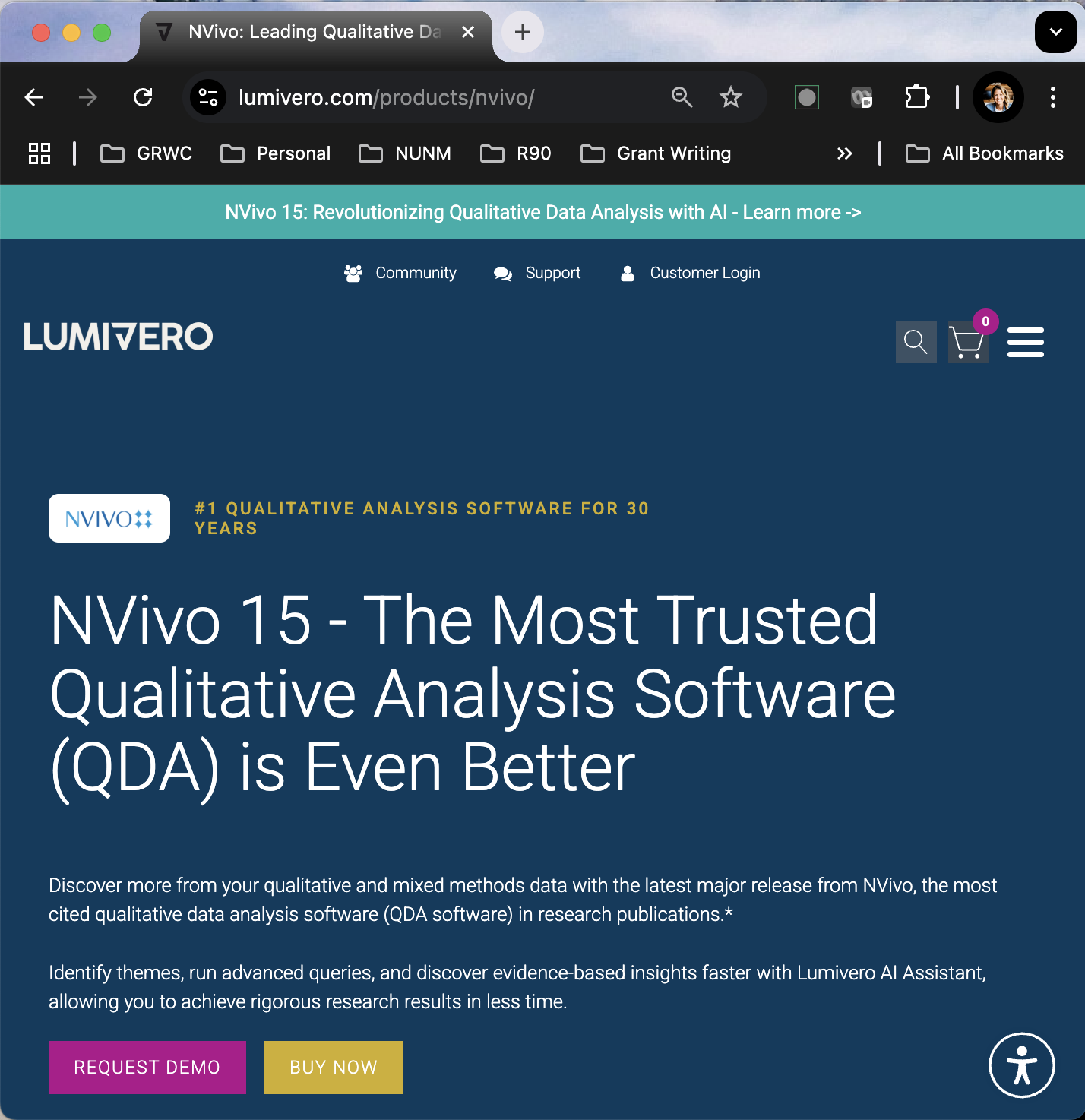 Software systems (e.g., NVIVO) ($$)
Free or open-source software options.
Subscription-based software systems.
E.g., Dedoose (www.dedoose.com).
Enables individual and team analyses.
Subscription: $10.95/month
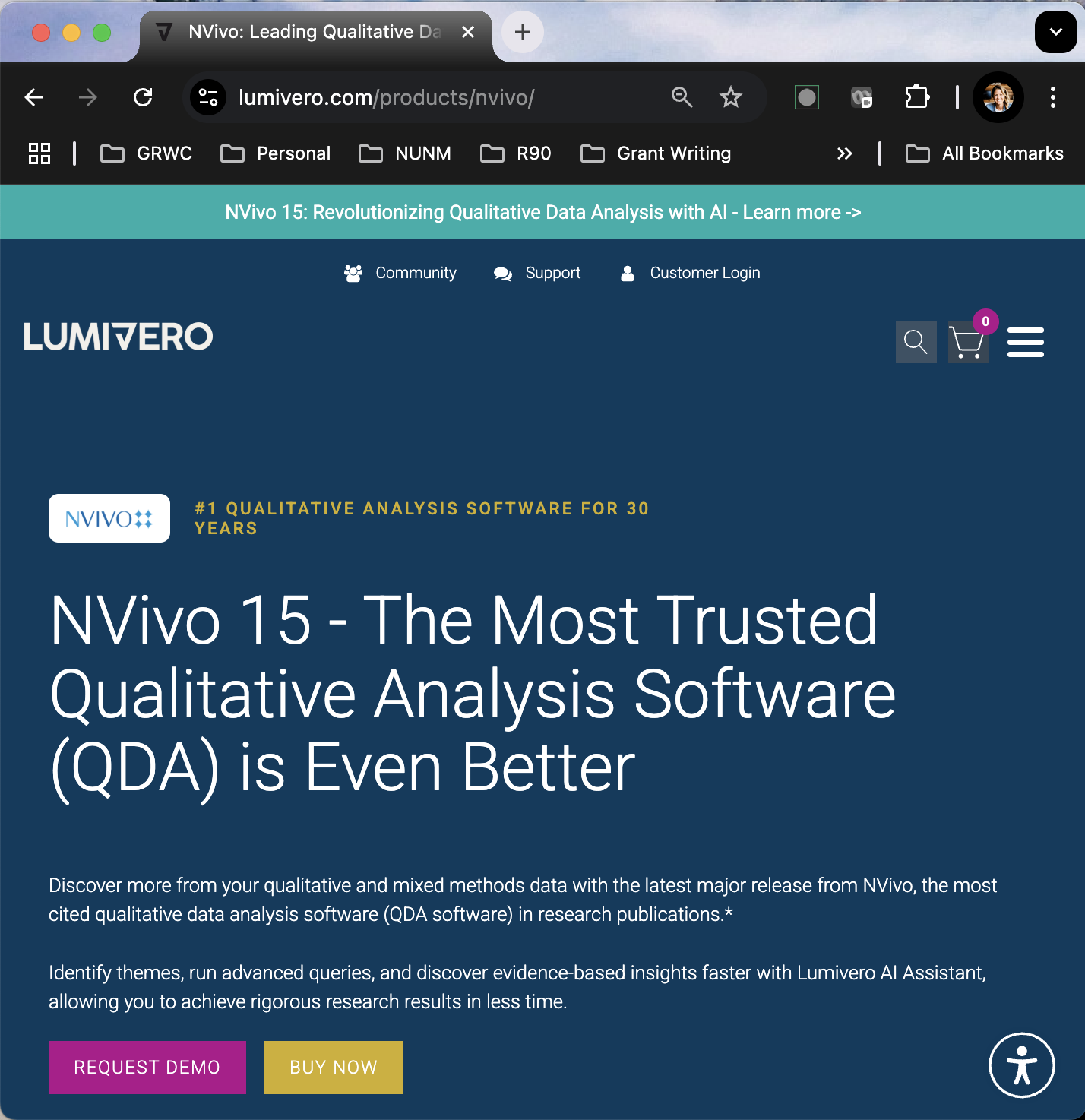 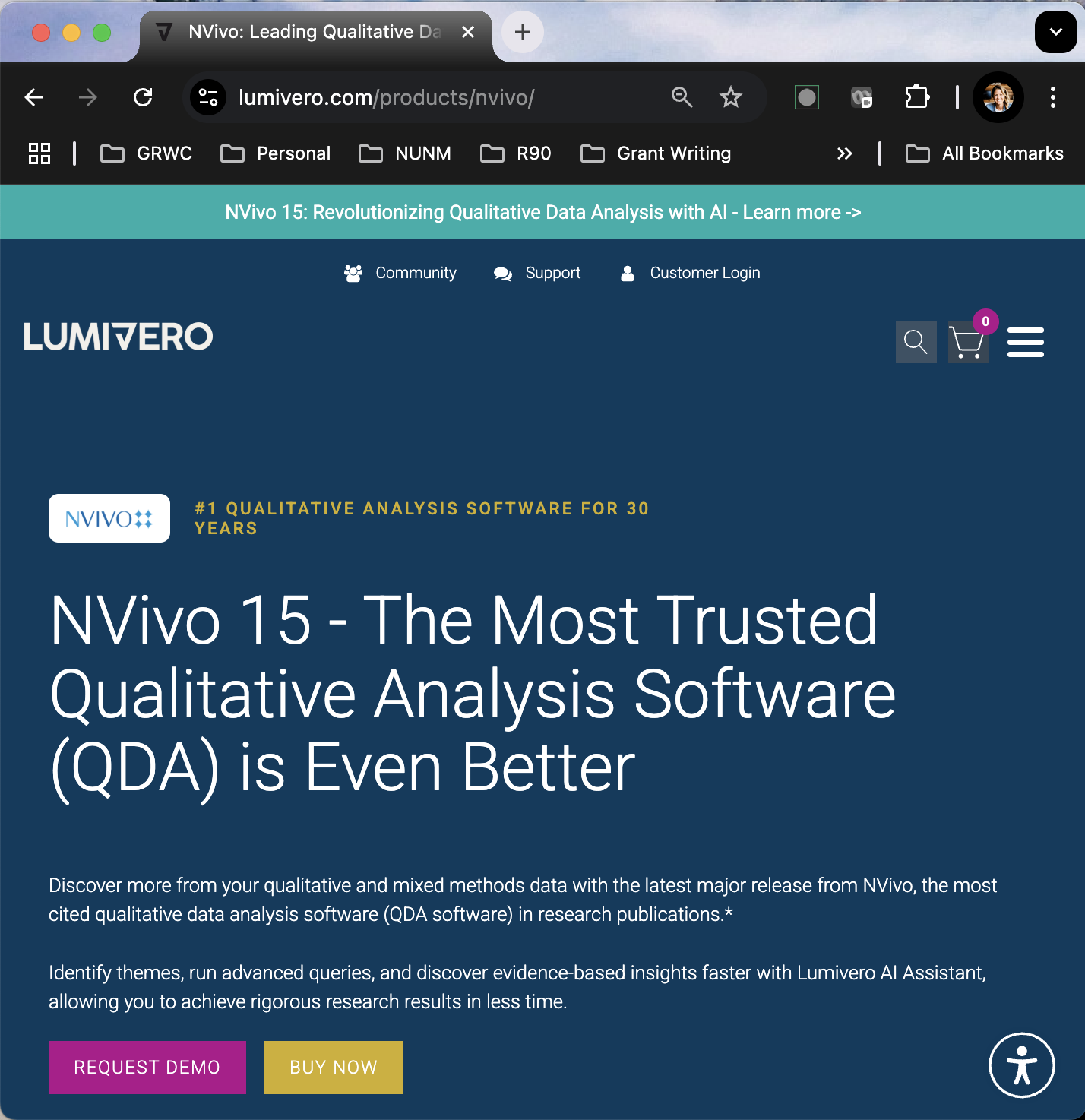 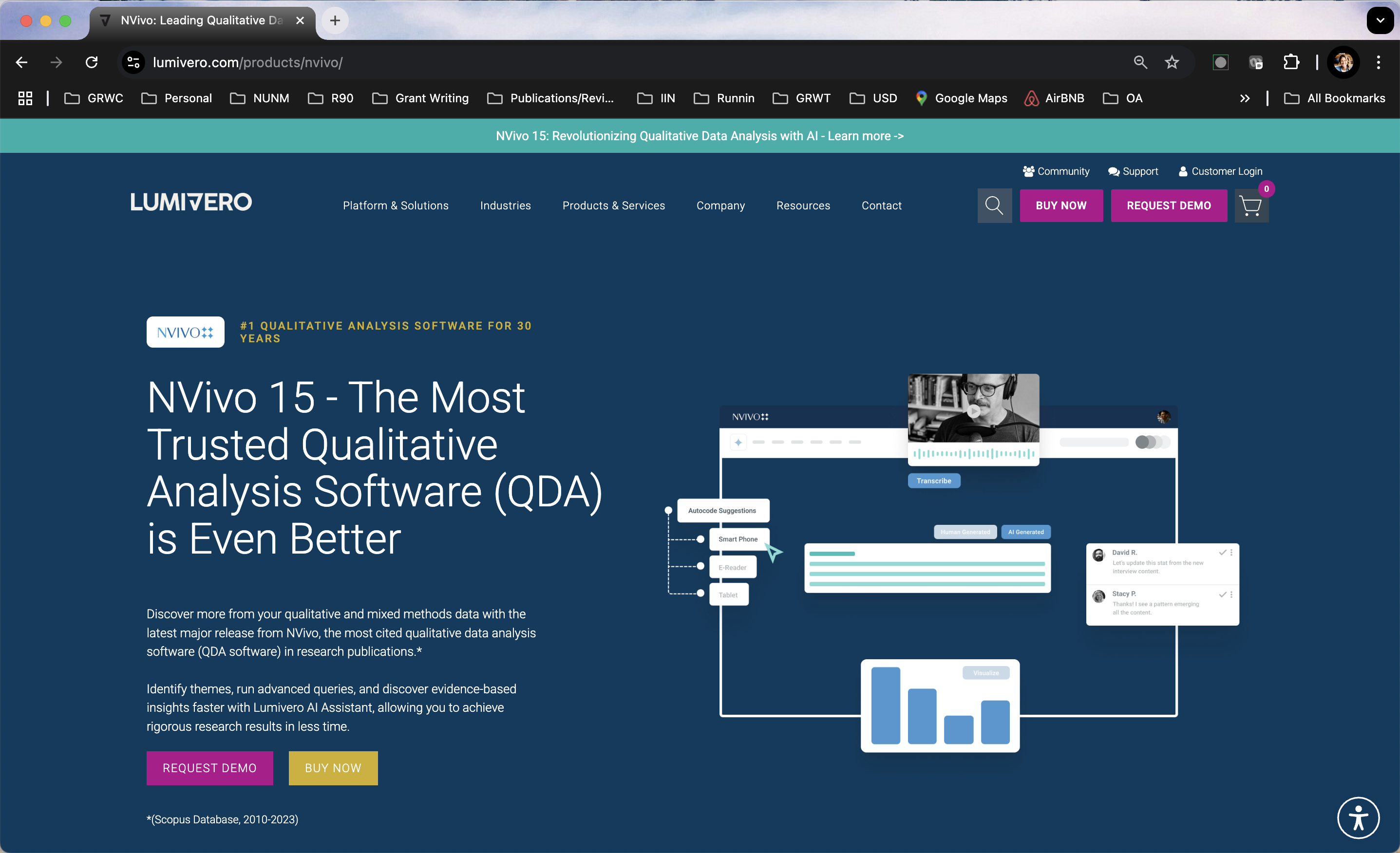 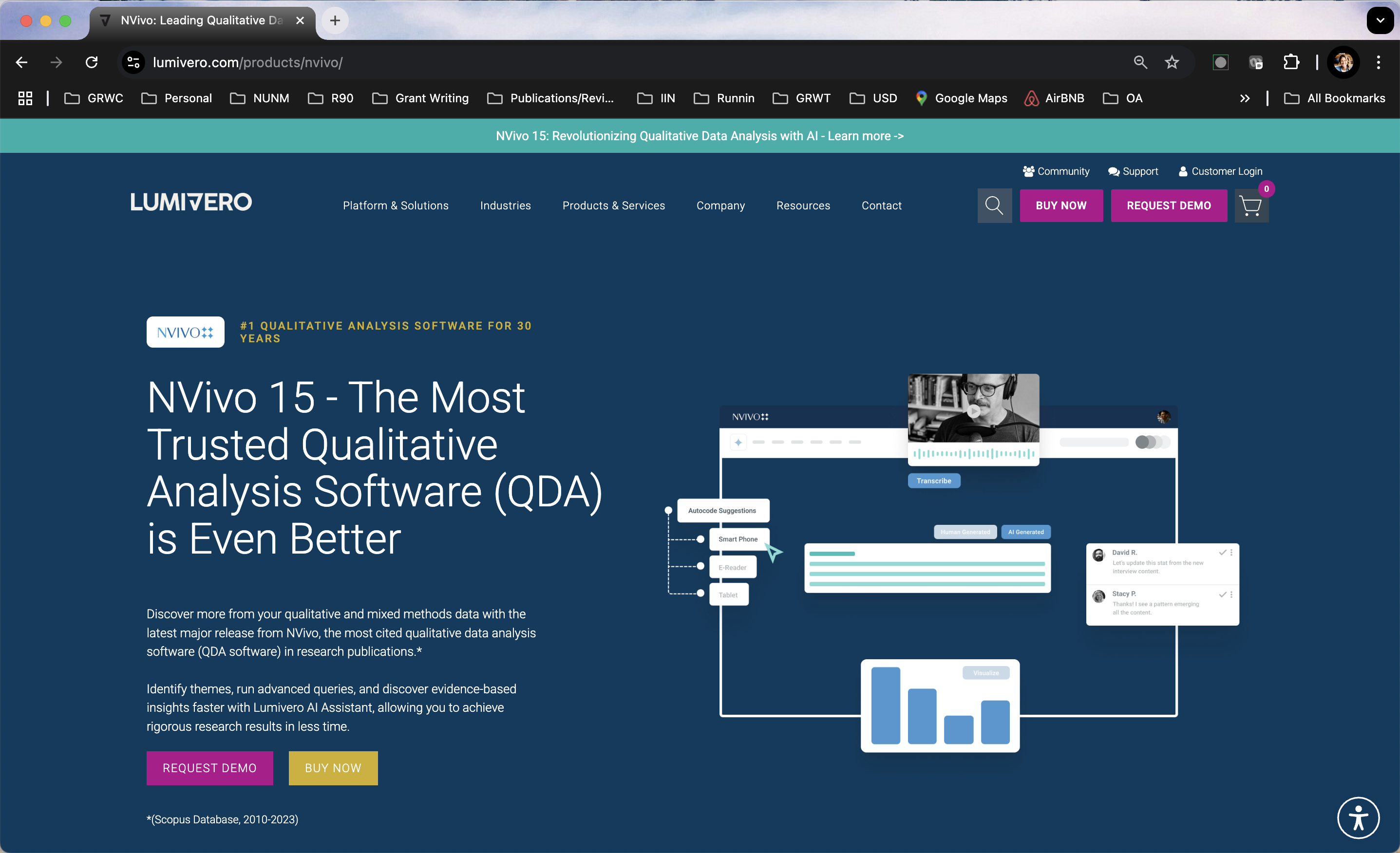 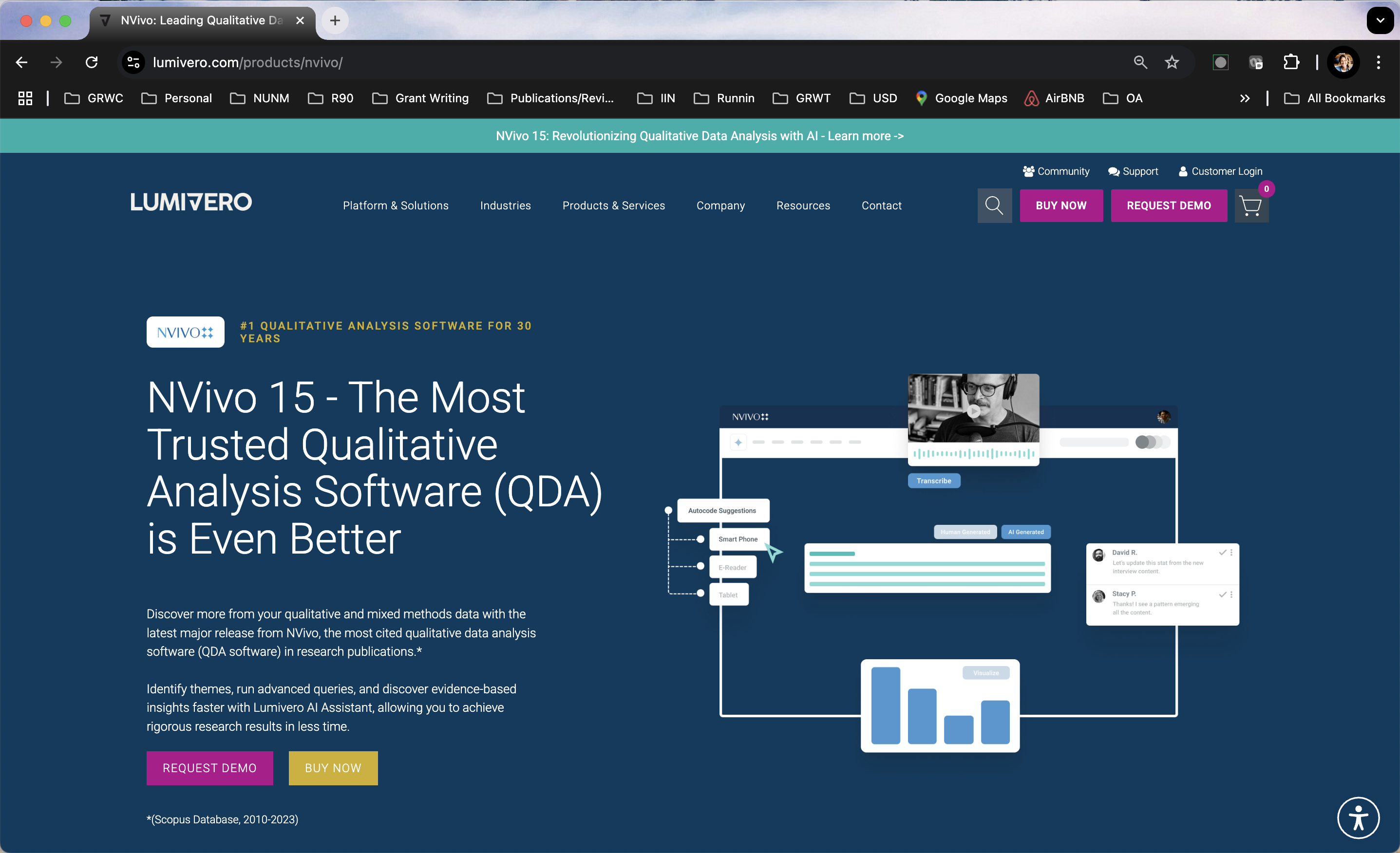 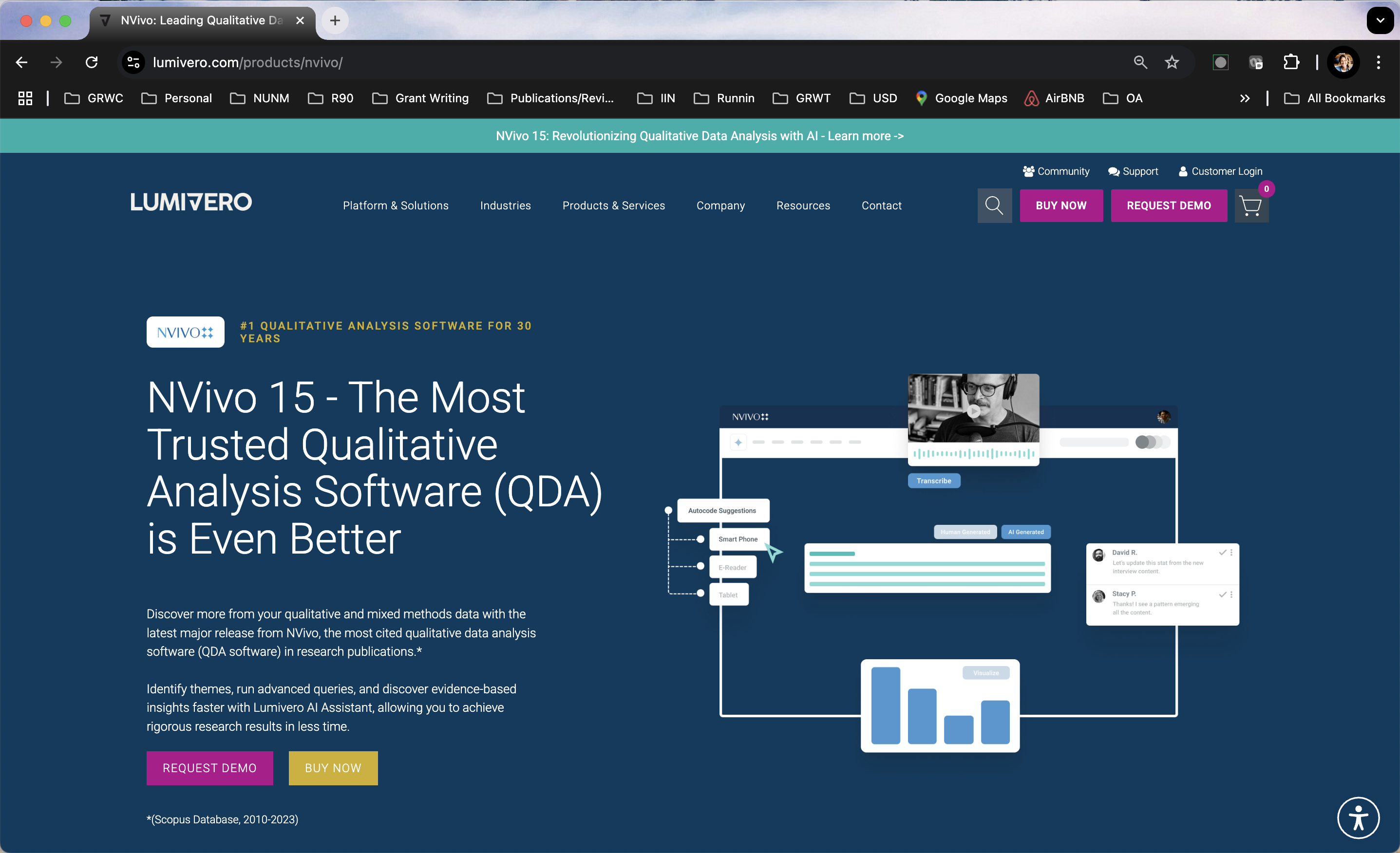 https://lumivero.com/products/nvivo/
IV.3. Data Analysis Tools
Software systems (e.g., NVIVO) ($$)
Free or open-source software options.
Subscription-based software systems.
E.g., Dedoose (www.dedoose.com).
Enables individual and team analyses.
Subscription: $10.95/month
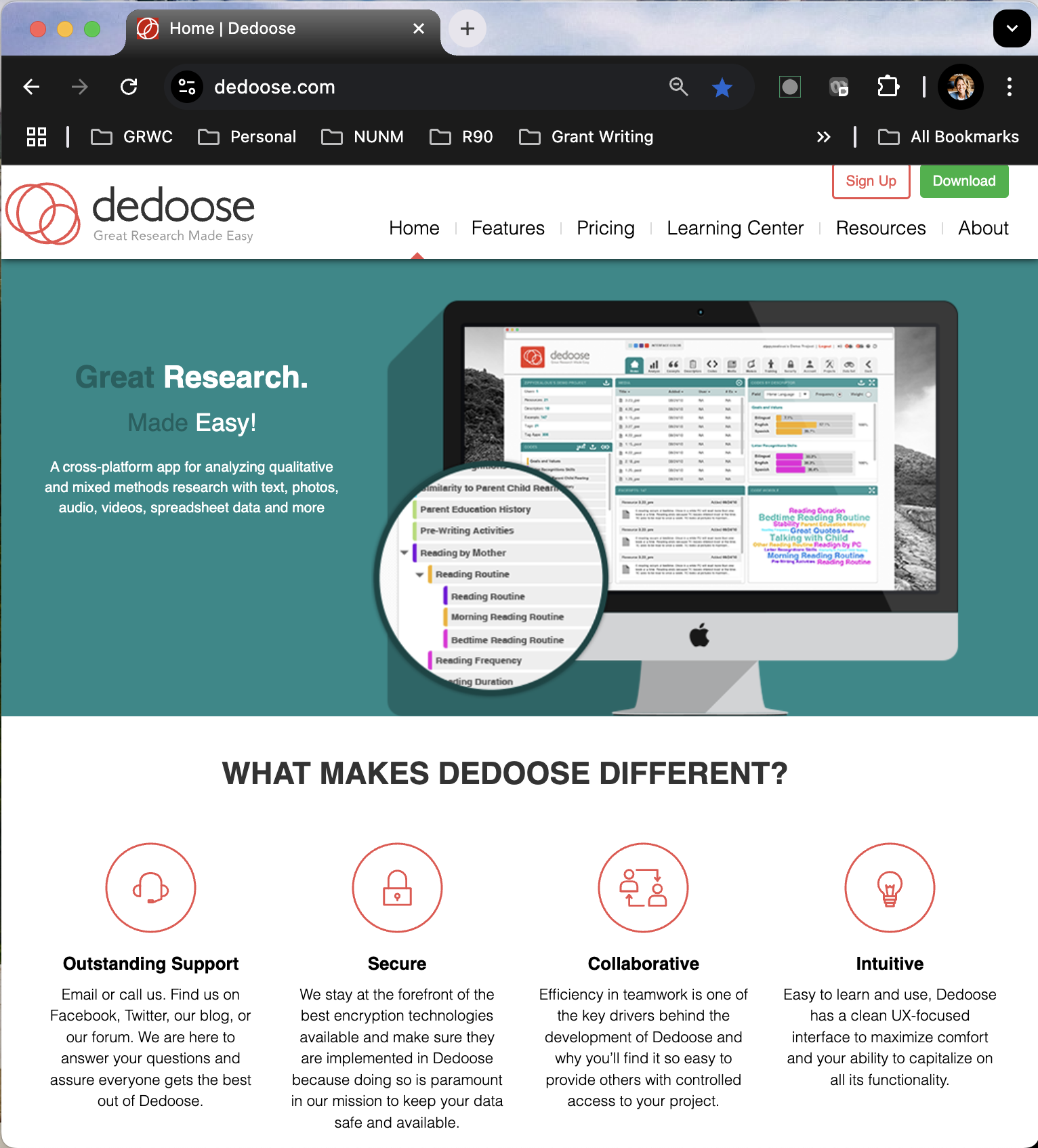 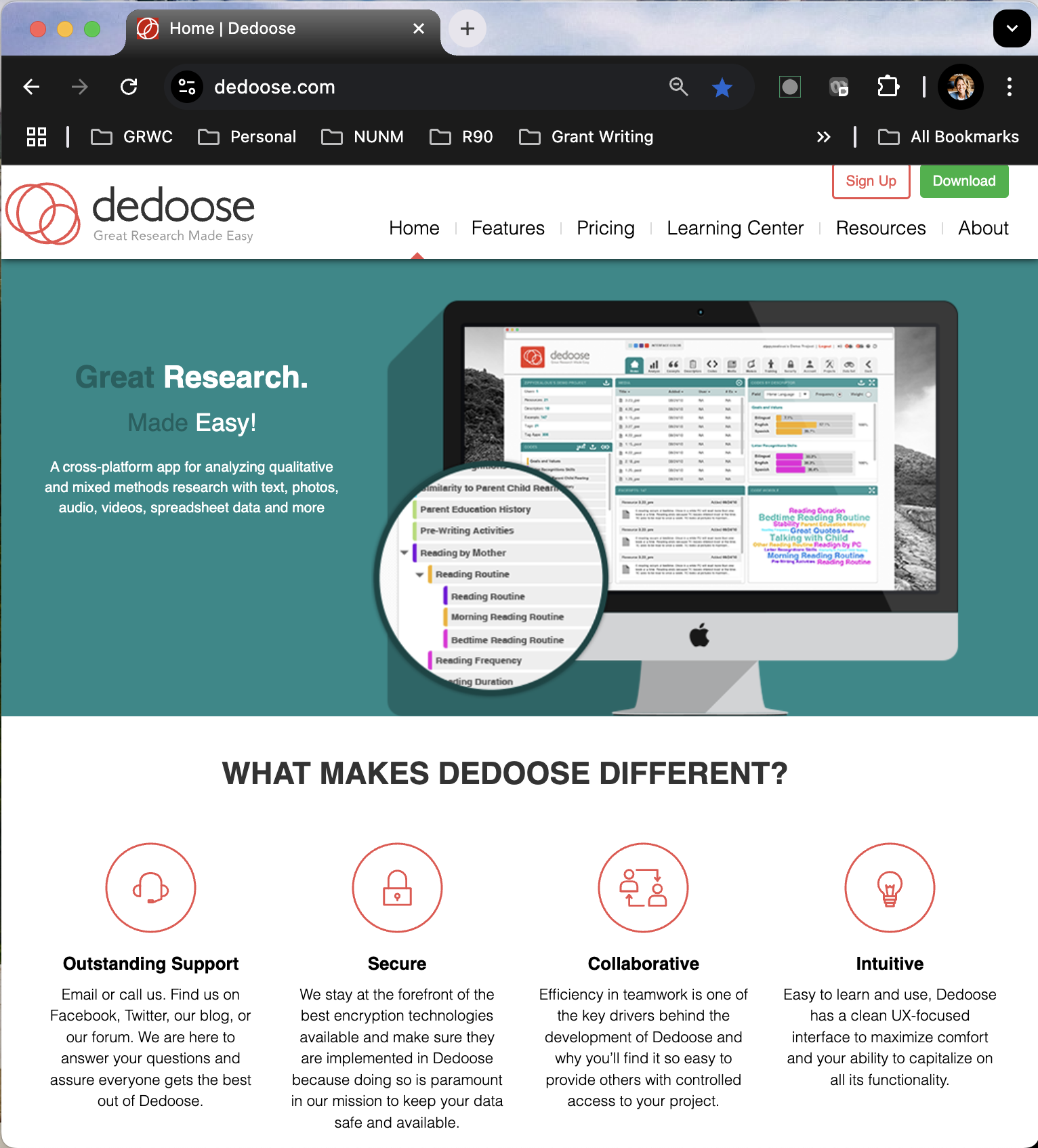 www.dedoose.com
IV.3. Data Analysis Tools
Excel or Google Sheets Documents
Often used to manage coding process.
Naming codes.
Color-coding themes, categories, supporting data, quotes. 
Organizing themes and categories.
Quantifying endorsement frequency rates.
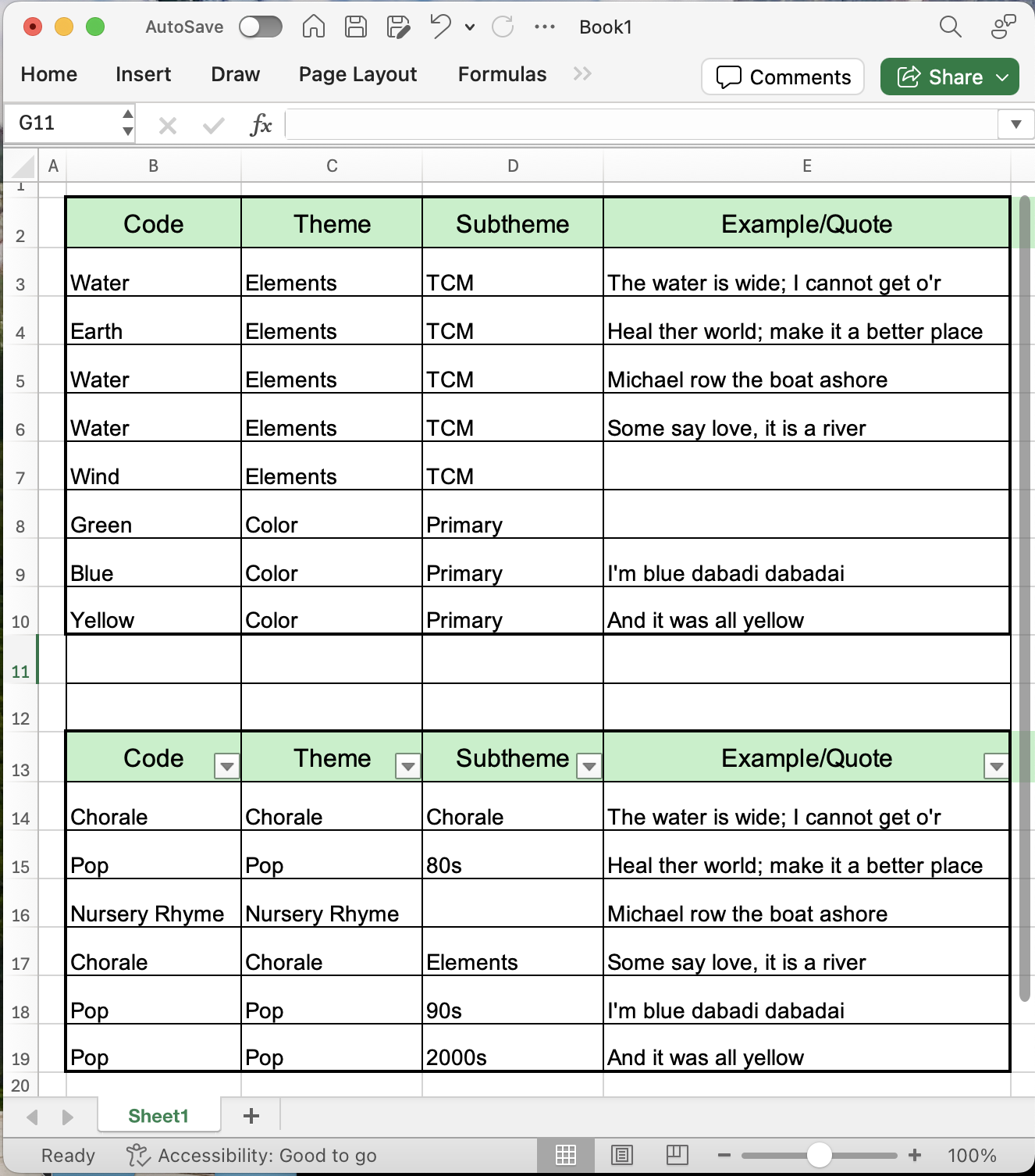 [Speaker Notes: Image from: https://www.taylorfrancis.com/books/mono/10.4324/9781315108933/practical-approaches-applied-research-program-evaluation-helping-professionals-casey-barrio-minton-stephen-lenz

Inductive: forming general theories from specific observations. Observing something happen repeatedly and concluding that it will happen again in the same way is an example of inductive reasoning. Deductivereasoning (also called deduction) involves forming specific conclusions from general premises,

Hill, C. B., Knox, S., Thompson, B. J., Williams, E. N., Hess, S. A., & Ladany, N. (2005). Consensual qualitative research: An update. Journal of Counseling Psychology, 52(2), 196–205. https://doi.org/10.1037/0022-0167.52.2.196

Hill, C. E. (2012). Introduction to consensual qualitative research. In C. E. Hill (Ed.), Consensual qualitative research: A practical resource for investigating social science phenomena (pp. 3–20, Chapter viii, 330 Pages). Washington, DC: American Psychological Association.

Hill, C. E., Thompson, B. J., & Williams, E. N. (1997). A guide to conducting consensual qualitative research. Counseling Psychologist, 25(4), 517–572.]
WE DID IT! 
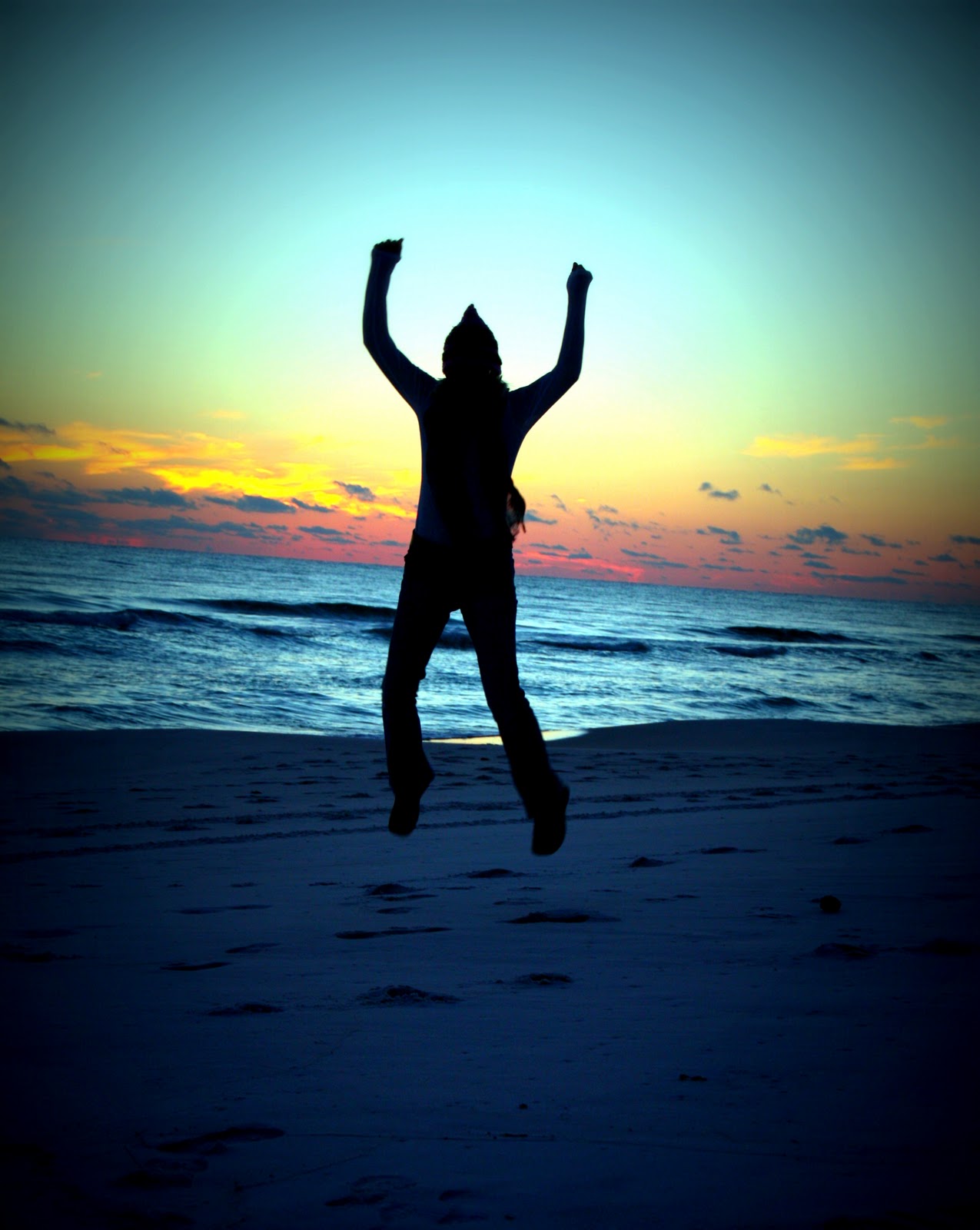 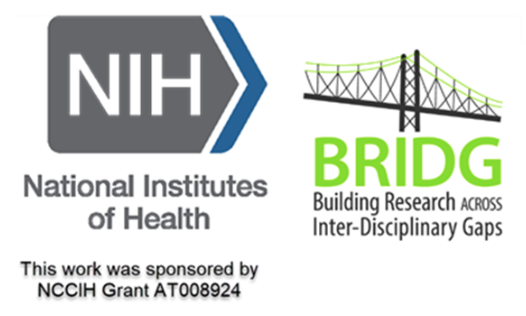 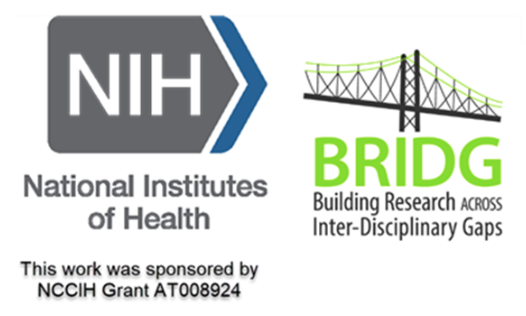 BRIDG Micro-Course Qualitative Research and Analysis
Brenna Bray, PhD
BRIDG T90/R90 Fellowship Postdoctoral Training Program
NCCIH, Grant AT008924
National University of Natural Medicine (NUNM) University of Washington (UW)
NourishED Research Foundation (Boulder, CO, USA | Wilmington, DE, USA)
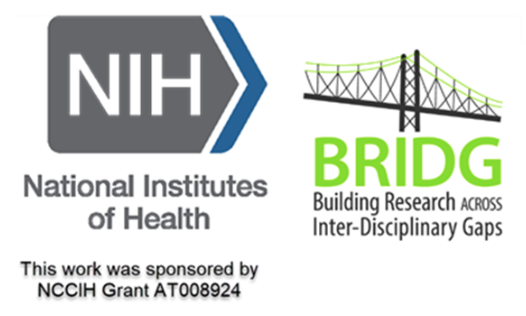 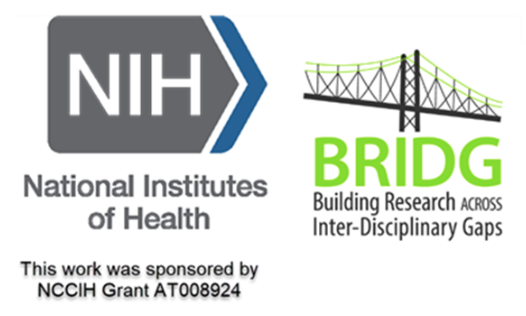 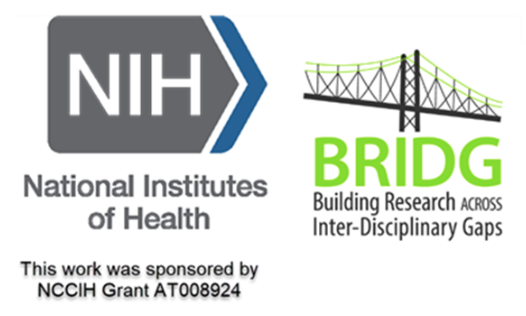 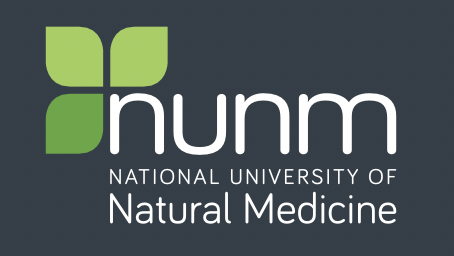 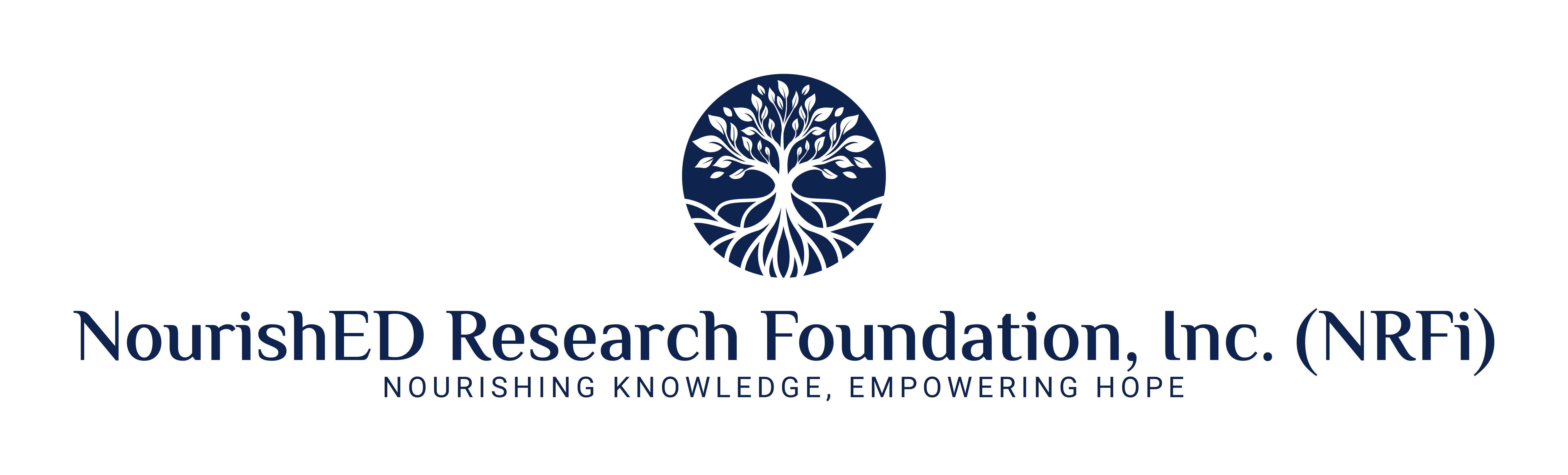